Герб муниципального образования
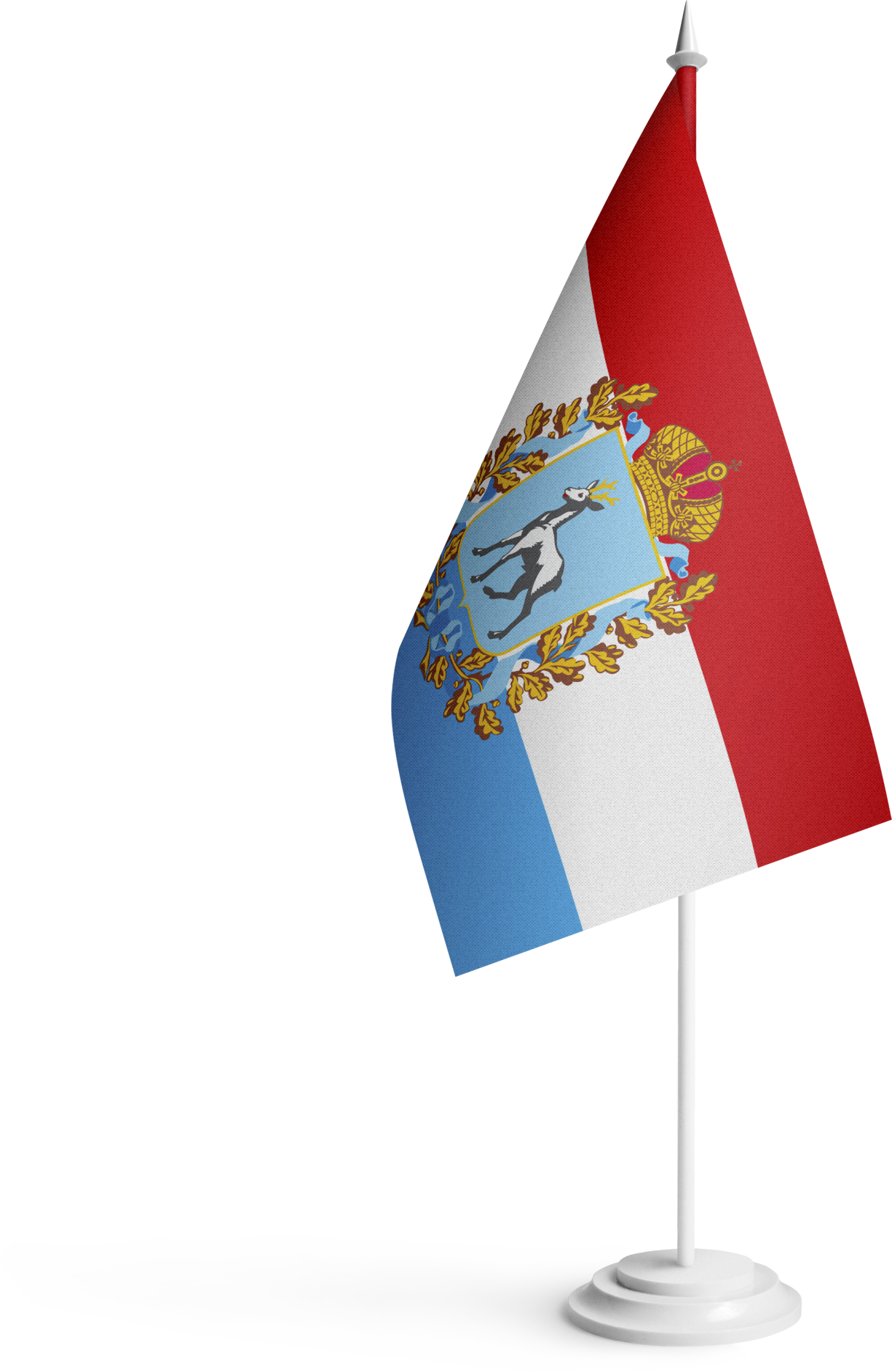 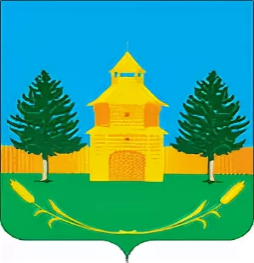 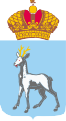 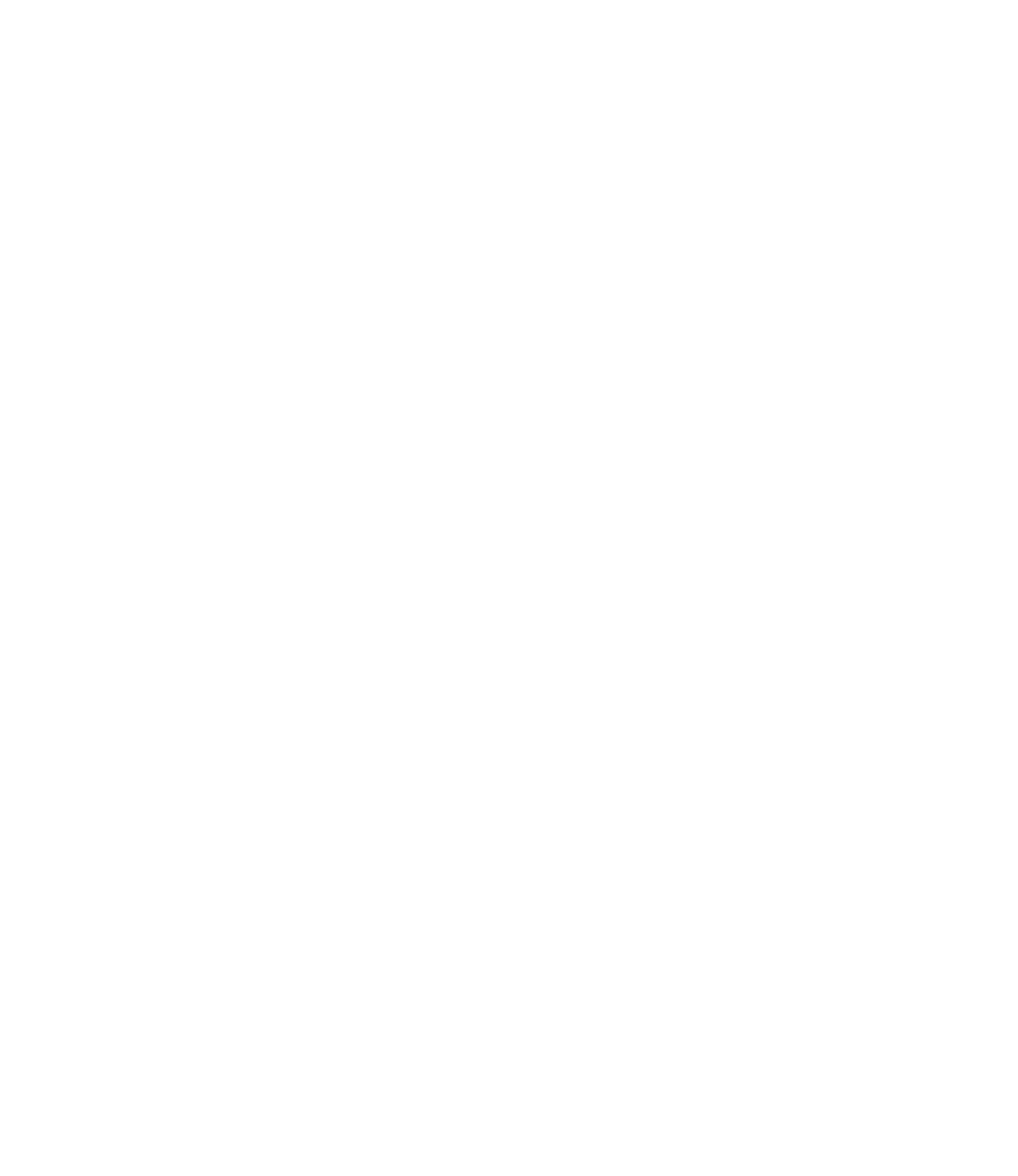 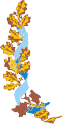 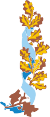 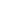 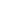 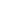 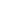 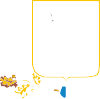 Министерство экономического развития и инвестиций Самарской области
Муниципальный район Борский Самарской области
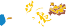 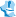 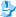 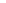 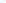 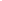 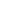 ИНВЕСТИЦИОННАЯ СТРАТЕГИЯ МУНИЦИПАЛЬНОГО ОБРАЗОВАНИЯСАМАРСКОЙ ОБЛАСТИ
Тишакова Татьяна Анатольевна
И.о.заместителя главы муниципального района Борский по экономике и финансам
2023
ОСОБЕННОСТИ ГЕОГРАФИЧЕСКОГО ПОЛОЖЕНИЯ ТЕРРИТОРИИ
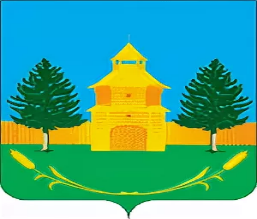 Министерство экономического развития и инвестиций Самарской области
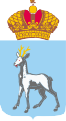 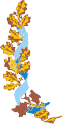 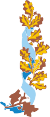 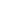 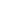 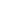 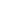 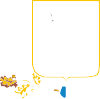 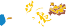 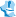 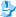 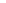 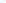 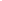 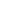 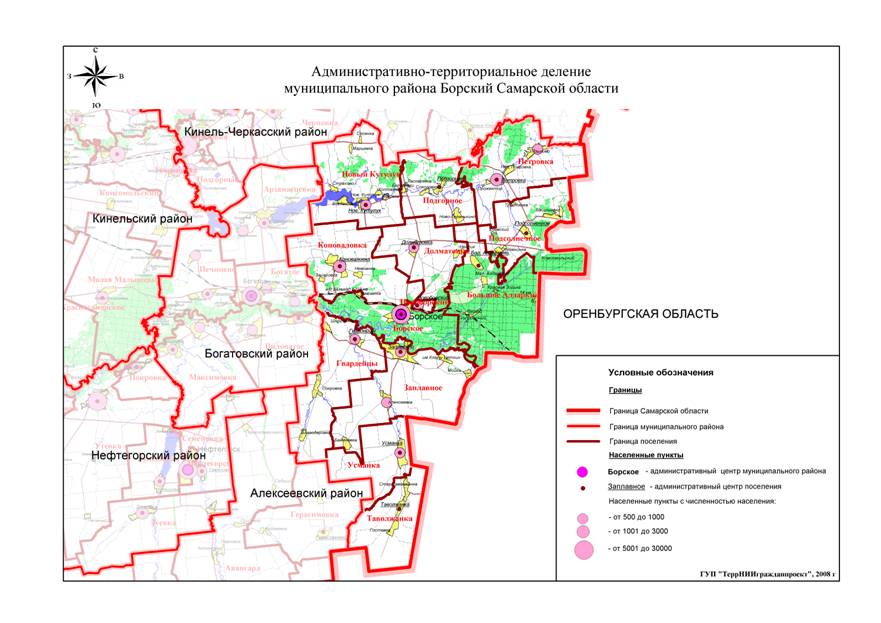 Борский район расположен в восточной части Самарской области, в бассейне пересекающей его реки Самары. Площадь территории — 2103 км².  Район граничит с Алексеевским, Богатовским, Кинель-Черкасским районами Самарской области и Оренбургской областью. Территория района охватывает 2103,9 км.² и представляет собой контраст леса и степи. По северной территории района несёт свои воды приток Большого Кинеля — река Кутулук, по центру и южнее — притоки Самары  реки Таволжанка и Безымянка.
Герб муниципального образования
Муниципальный район Борский
2
РЕСУРСНО-СЫРЬЕВОЙПОТЕНЦИАЛ
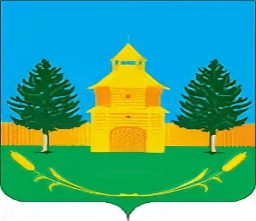 Министерство экономического развития и инвестиций Самарской области
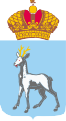 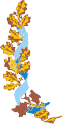 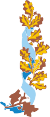 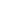 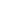 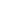 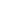 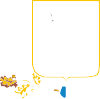 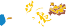 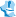 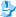 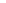 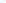 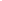 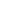 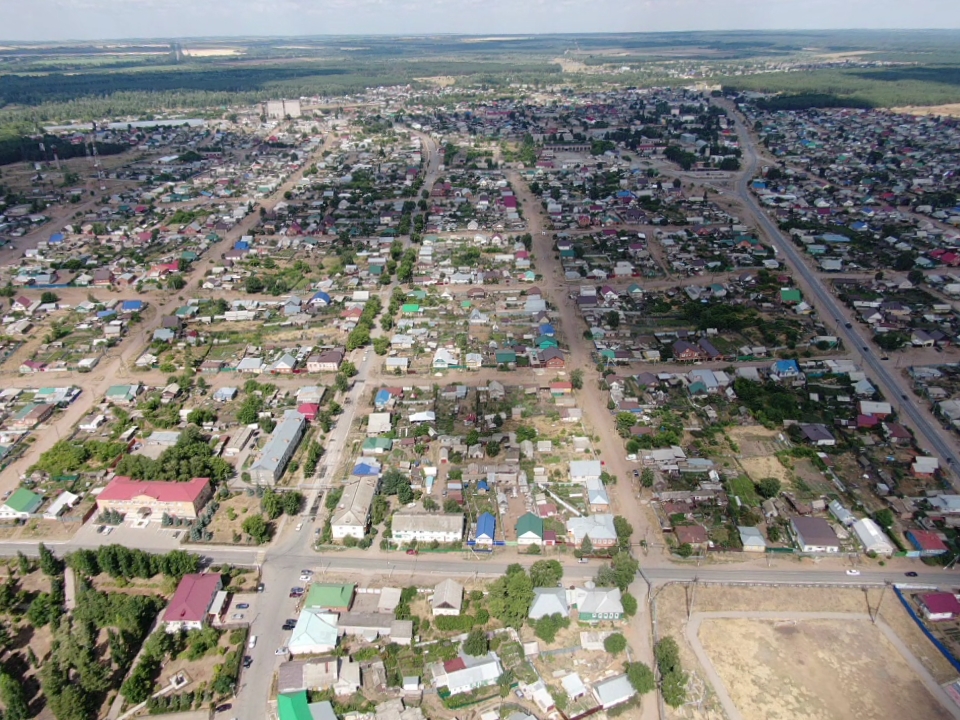 Борский район обладает богатыми запасами различных природных ресурсов, которые могут быть использованы для социально-экономического развития и формирования туристической привлекательности территории.
Герб муниципального образования
Муниципальный район Борский
3
РЕСУРСНО-СЫРЬЕВОЙПОТЕНЦИАЛ
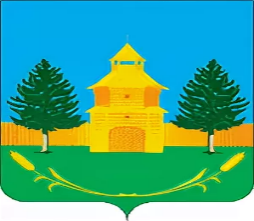 Министерство экономического развития и инвестиций Самарской области
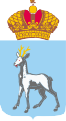 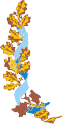 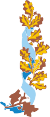 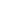 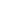 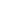 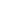 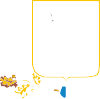 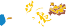 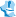 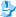 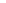 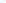 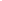 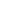 Борский район богат различными видами природных ресурсов:
Минеральные ресурсы
Агроклиматические ресурсы
Лесные и промыслово-охотничьи ресурсы
Рекреационные ресурсы
национальный парк «Бузулукский бор»
запасы древесины
благоприятный климат
газ
грибы и ягоды
источники минеральных вод
чернозёмные почвы
нефть
Герб муниципального образования
кабаны, косули, зайцы, куропатки и т.д.
Муниципальный район Борский
соли
фамильная усадьба семьи Аксаковых в с.Страхово
каменный уголь
4
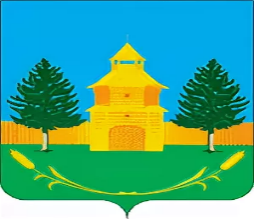 КАДРОВЫЙ ПОТЕНЦИАЛ
Министерство экономического развития и инвестиций Самарской области
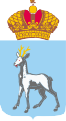 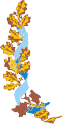 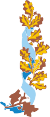 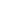 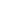 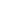 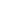 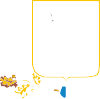 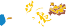 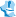 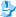 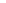 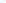 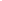 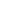 По последним статистическим данным численность трудовых ресурсов в Борском районе составила 13 275 человека, численность занятых в экономике 10 338 человек.
ГБПОУ СО «Борский государственный техникум», готовит специалистов по специальностям: механизация с/х, дошкольное образование, экономика и бухгалтерский учёт , сварщик, автомеханик.
Филиал профессионального учреждения ГБПОУ «Самарский медицинский колледж им. Н. Ляпиной» – «Борское медицинское училище» осуществляет обучение по специальностям «Сестринское дело» и «Лечебное дело»
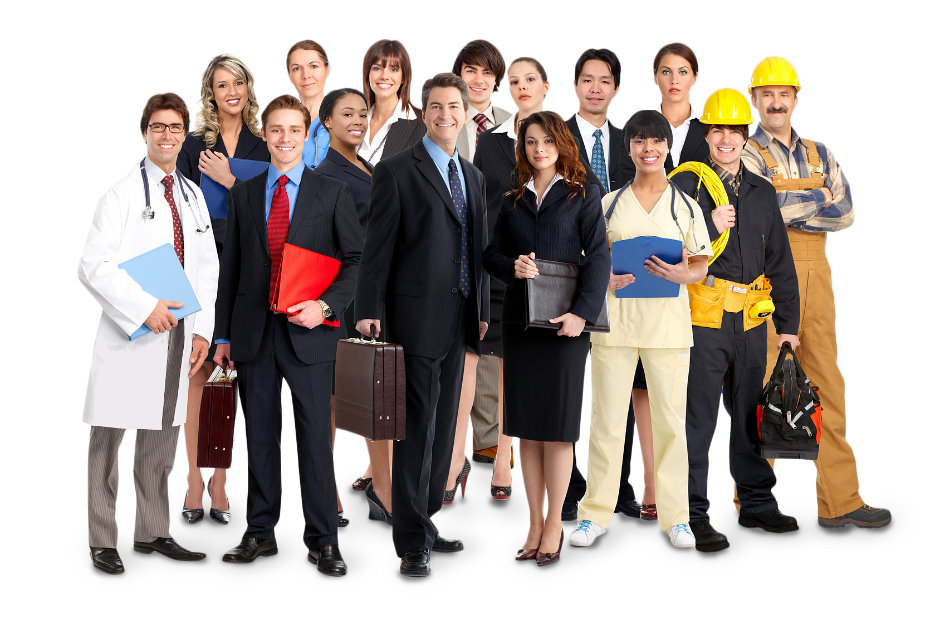 Герб муниципального образования
Муниципальный район Борский
Общая численность студентов в учреждениях СПО муниципального района Борский на 01.09.2023г. составила 594 человека.
5
ЭКОНОМИЧЕСКОЕ РАЗВИТИЕИ АНАЛИЗ ДЕЛОВОЙ АКТИВНОСТИ
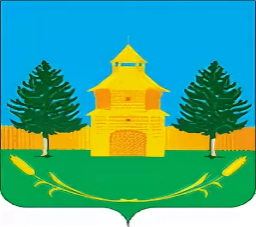 Министерство экономического развития и инвестиций Самарской области
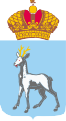 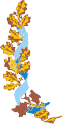 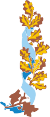 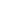 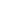 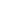 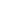 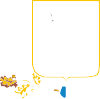 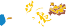 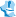 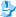 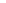 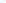 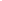 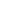 Перечень крупных предприятий
Диаграмма структуры экономики муниципального района Борский
-  ООО "НЕПРИК";
-  ООО КОМПАНИЯ "БИО-ТОН";
-  ООО "ОП СХП "ПОКРОВСКОЕ";
-   КОЛХОЗ "ЛУЧ ИЛЬИЧА";
ООО " БОРСКИЙ ЭЛЕВАТОР «
ООО «БОРСКИЕ МИНИРАЛЬНЫЕ ВОДЫ»
ООО «ТВЕРСКОЕ»;
КОЛХОЗ ИМ.ЧАПАЕВА
ИП РУЗАНОВ В.Ю.(БОРСКАЯ ИНДЕЙКА)
Герб муниципального образования
Муниципальный район Борский
6
ЭКОНОМИЧЕСКОЕ РАЗВИТИЕИ АНАЛИЗ ДЕЛОВОЙ АКТИВНОСТИ
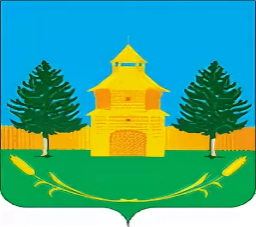 Министерство экономического развития и инвестиций Самарской области
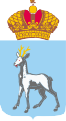 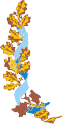 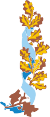 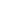 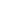 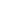 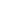 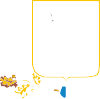 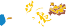 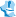 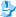 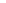 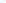 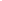 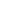 В сельском хозяйство муниципального района Борский производится
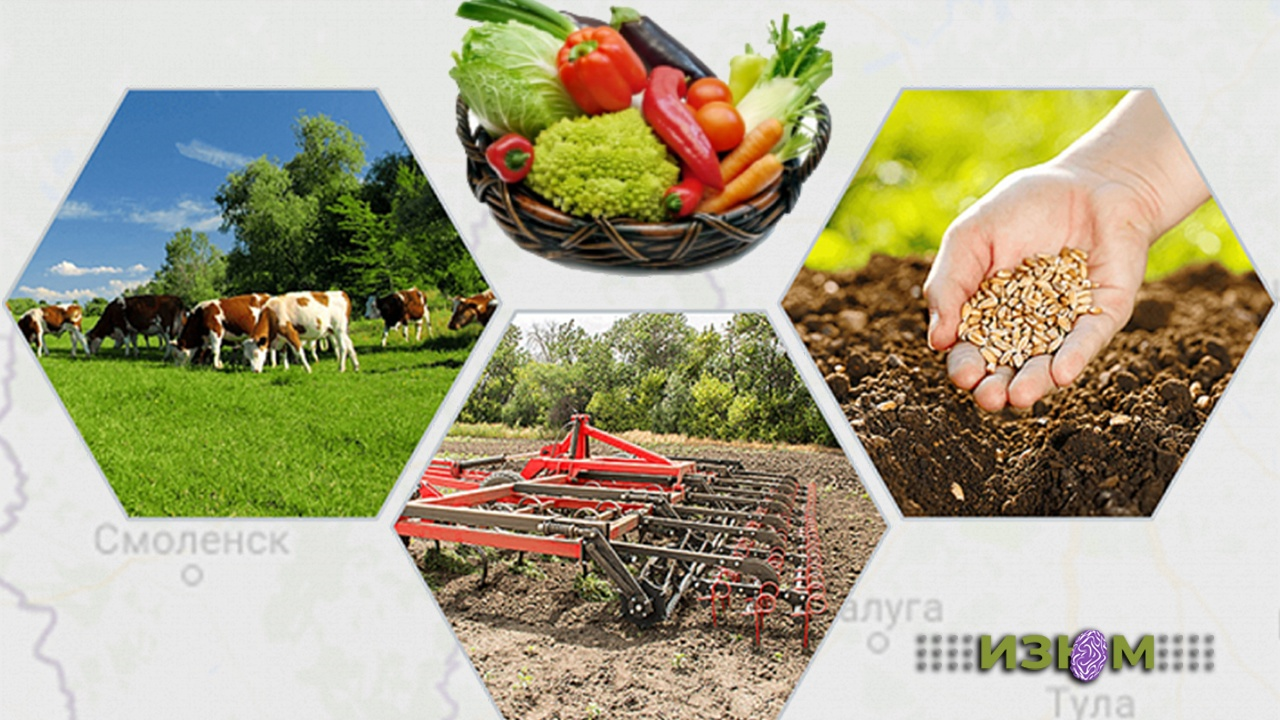 подсолнечник
зерновые культуры
мясо
молоко
Герб муниципального образования
Муниципальный район Борский
Сельскохозяйственную деятельность ведут 13 сельскохозяйственных предприятий, в том числе: 1 колхоз, 11 обществ с ограниченной ответственностью, 1 сельскохозяйственный производственный кооператив,   70  крестьянско-фермерских хозяйств и индивидуальных предпринимателей а также 10138 личных подсобных хозяйств
7
ЭКОНОМИЧЕСКОЕ РАЗВИТИЕИ АНАЛИЗ ДЕЛОВОЙ АКТИВНОСТИ
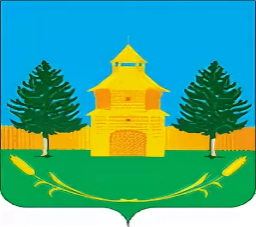 Министерство экономического развития и инвестиций Самарской области
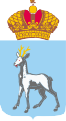 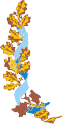 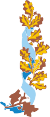 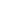 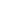 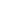 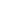 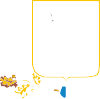 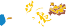 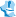 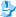 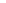 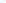 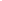 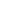 Растениеводство
Посевная площадь за 2023 год 81,3 тыс. га
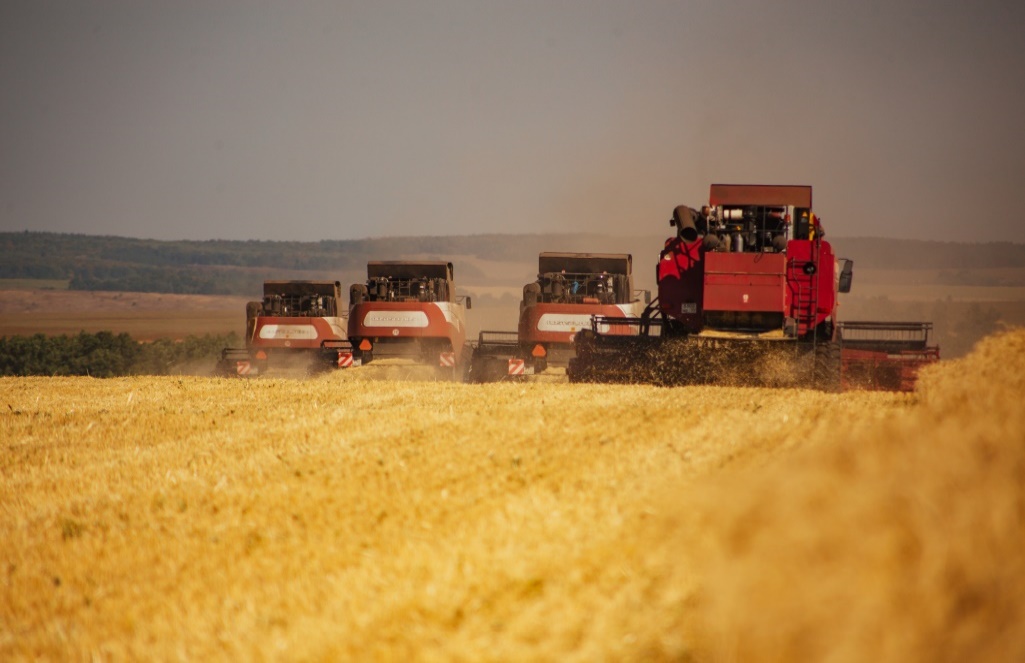 Урожайность 2023 года:
Зерновые культуры- 20,06 ц/га
Подсолнечник- 14,0 ц/га
Герб муниципального образования
Муниципальный район Борский
8
ЭКОНОМИЧЕСКОЕ РАЗВИТИЕИ АНАЛИЗ ДЕЛОВОЙ АКТИВНОСТИ
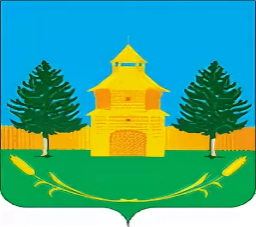 Министерство экономического развития и инвестиций Самарской области
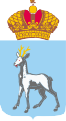 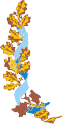 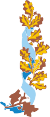 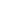 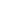 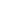 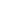 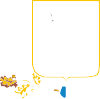 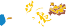 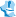 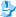 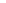 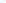 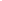 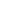 Животноводство
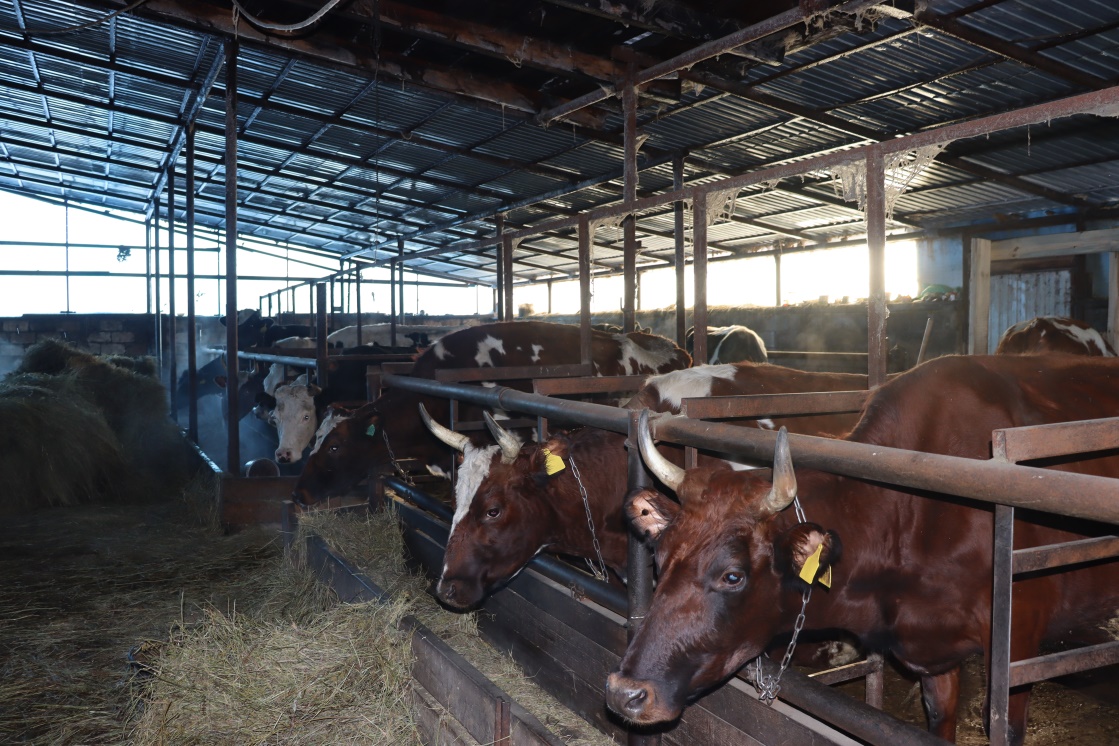 Поголовье КРС
За  9 месяцев 2023 года  произведено мяса во всех категориях хозяйств в количестве 327,2 тонн
Герб муниципального образования
Муниципальный район Борский
За  9 месяцев 2023 года  произведено молока в хозяйствах всех категорий  в количестве 3398,4 тонн
9
ЭКОНОМИЧЕСКОЕ РАЗВИТИЕИ АНАЛИЗ ДЕЛОВОЙ АКТИВНОСТИ
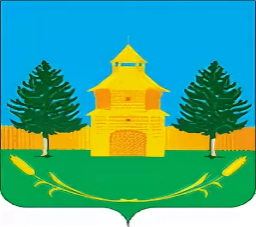 Министерство экономического развития и инвестиций Самарской области
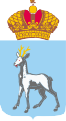 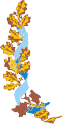 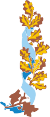 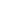 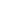 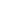 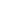 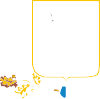 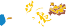 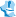 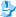 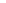 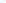 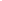 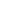 Промышленность
Индекс промышленного производства по полному кругу промышленных предприятий за период январь-декабрь 2022 года составил 104,5%
Герб муниципального образования
Муниципальный район Борский
10
ИНВЕСТИЦИОННАЯ АКТИВНОСТЬ И ПРОЕКТЫНА АКТИВНОЙ СТАДИИ РЕАЛИЗАЦИИ
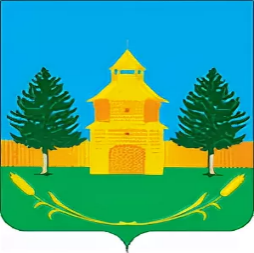 Министерство экономического развития и инвестиций Самарской области
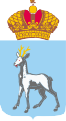 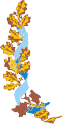 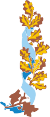 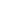 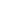 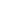 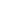 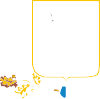 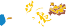 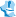 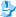 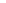 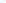 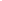 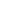 Строительство административно-бытового комплекса
Планируемый объём  инвестиций 70 млн руб. Строительство ведётся на базе ООО«Тверское» с.Заплавное Борского района. Площадь комплекса 1200 кв.м. Комплекс предполагает наличие мастерских для круглогодичного ремонта сельскохозяйственной техники, офисных помещений, столовой, мини-гостиницы для командировочных работников. Ввод в эксплуатацию планируется в IV квартале 2024г.
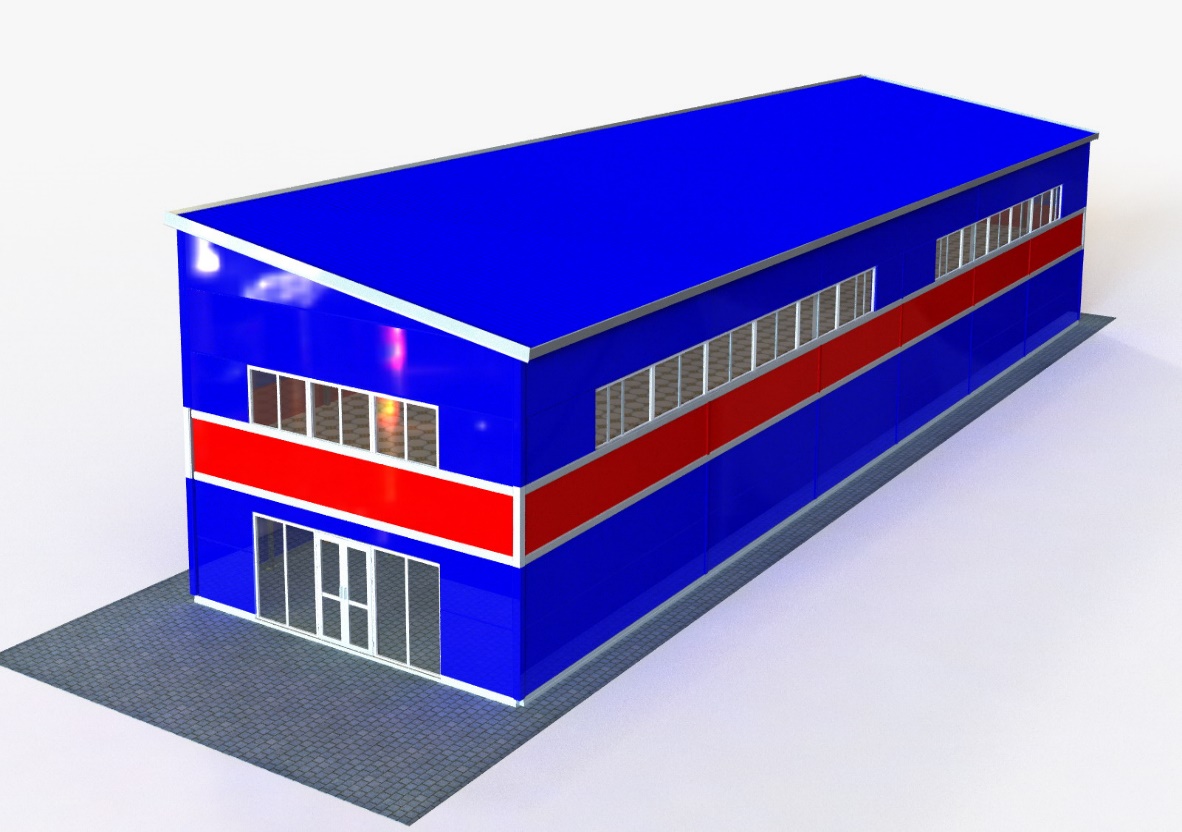 Герб муниципального образования
Муниципальный район Борский
11
ИНВЕСТИЦИОННАЯ АКТИВНОСТЬ И ПРОЕКТЫНА АКТИВНОЙ СТАДИИ РЕАЛИЗАЦИИ
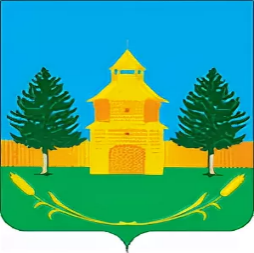 Министерство экономического развития и инвестиций Самарской области
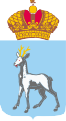 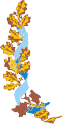 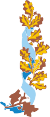 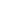 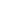 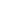 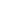 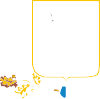 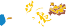 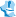 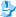 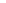 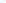 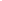 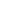 Строительство «Семейной фермы» по выращиванию индейки
Планируемый объём  инвестиций 10 млн руб. Строительство осуществляет ИП Рузанов В.Ю. в с.Соковнинка Борского района. Реализация проекта позволит увеличить мощность производства на 80 %. Предполагается  использовать закрытый способ производства. Реализация продукции будет осуществляться под брендом  «Борская индейка». Планируется дополнительное открытие 5 магазинов на территории Самарской области и осуществления продаж через Интернет.
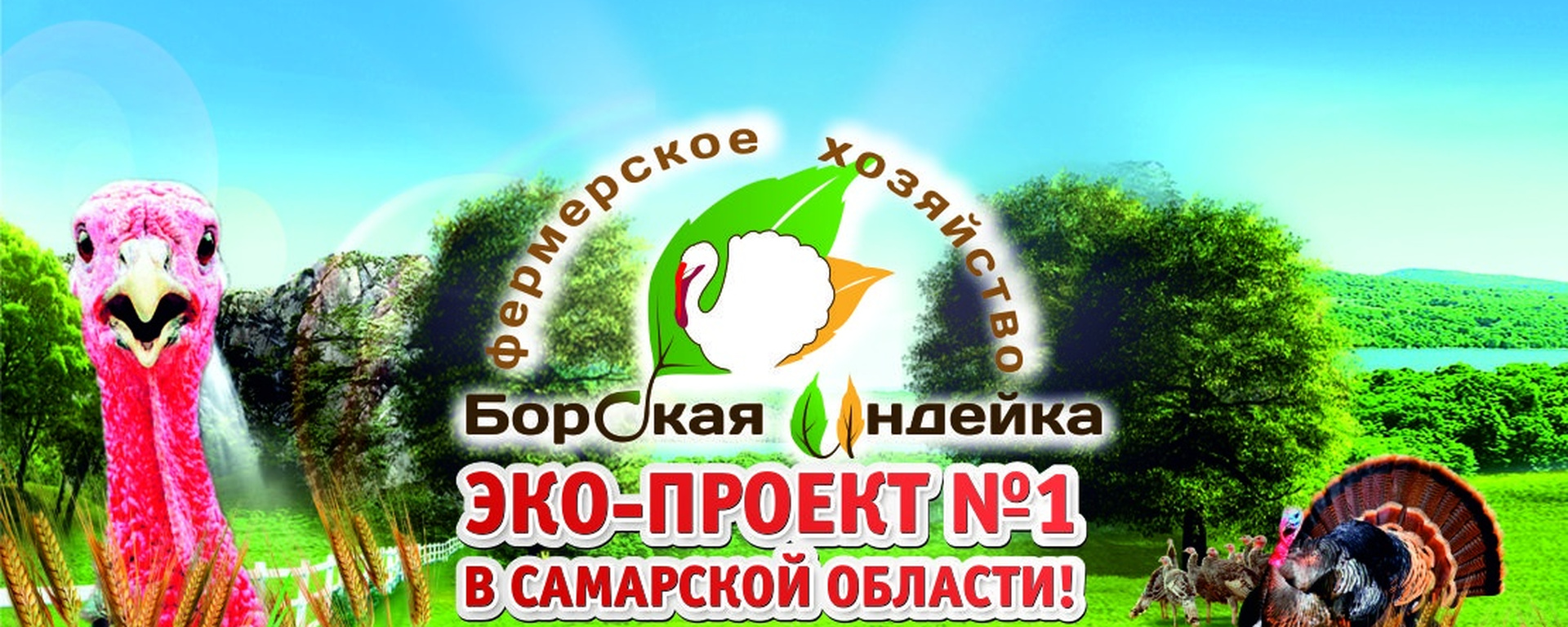 Герб муниципального образования
Муниципальный район Борский
12
ИНВЕСТИЦИОННАЯ АКТИВНОСТЬ И ПРОЕКТЫНА АКТИВНОЙ СТАДИИ РЕАЛИЗАЦИИ
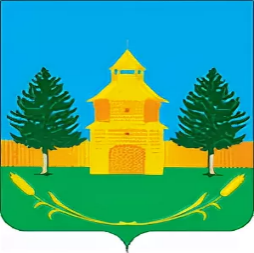 Министерство экономического развития и инвестиций Самарской области
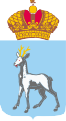 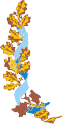 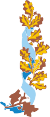 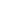 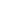 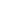 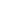 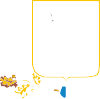 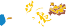 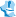 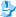 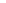 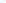 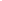 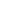 Строительство производственной базы для хранения зерна
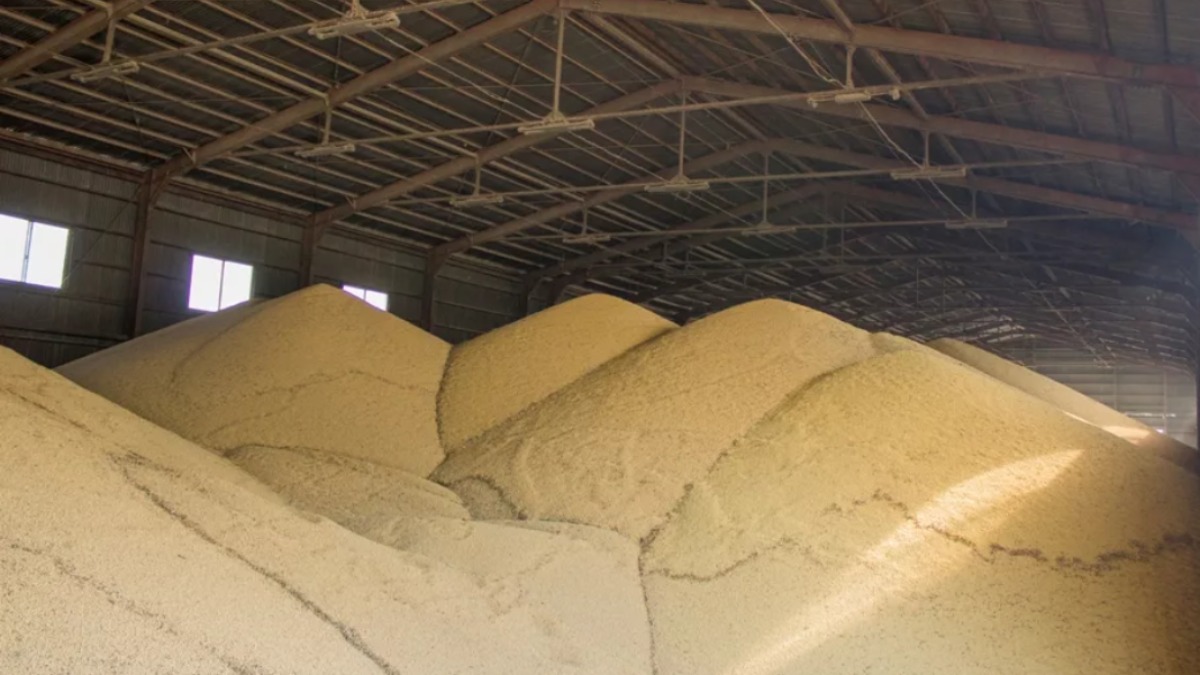 Реализуется на базе колхоза им.Чапаева, планируемый объём инвестиций 9,9 млн. руб, позволит дополнительно хранить до 3,0  тыс. тонн зерна
Герб муниципального образования
Муниципальный район Борский
13
ИТОГОВЫЕ ВЫВОДЫПО РАЗДЕЛУ
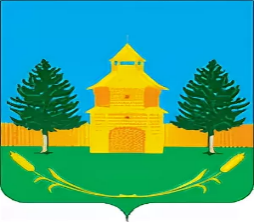 Министерство экономического развития и инвестиций Самарской области
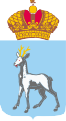 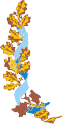 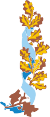 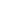 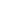 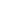 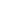 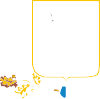 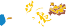 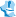 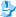 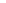 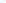 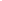 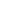 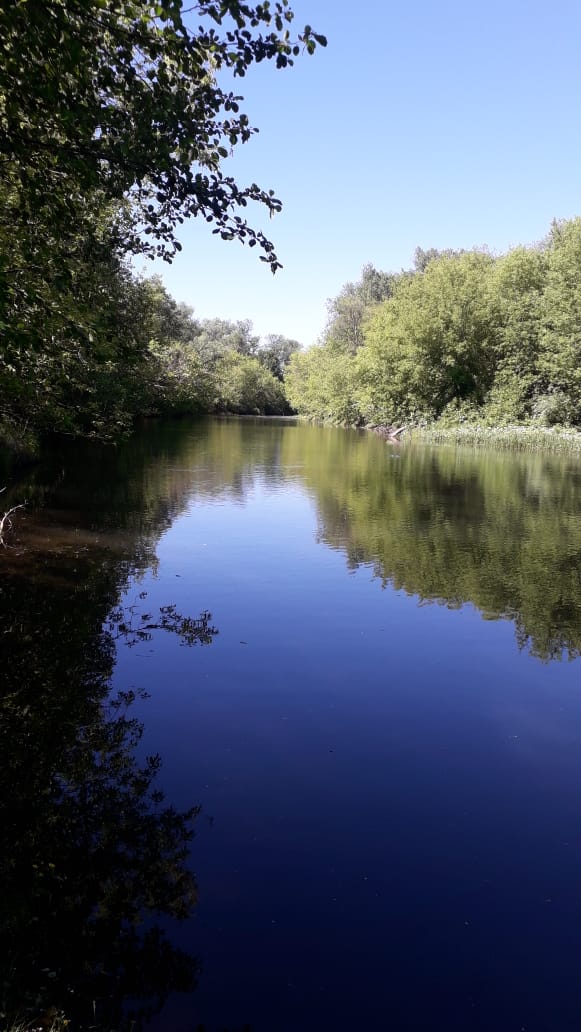 Борский район имеет ряд конкурентных преимуществ, которые оказывают воздействие на экономическое развитие и инвестиционную привлекательность:
 -выгодное географическое положение;- природные ресурсы и климатические условия;- наличие квалифицированных трудовых ресурсов;- развитая структура современных средств связи;- развитая коммунальная инфраструктура;
- развитая система розничной торговли и бытовых услуг.
Герб муниципального образования
Муниципальный район Борский
14
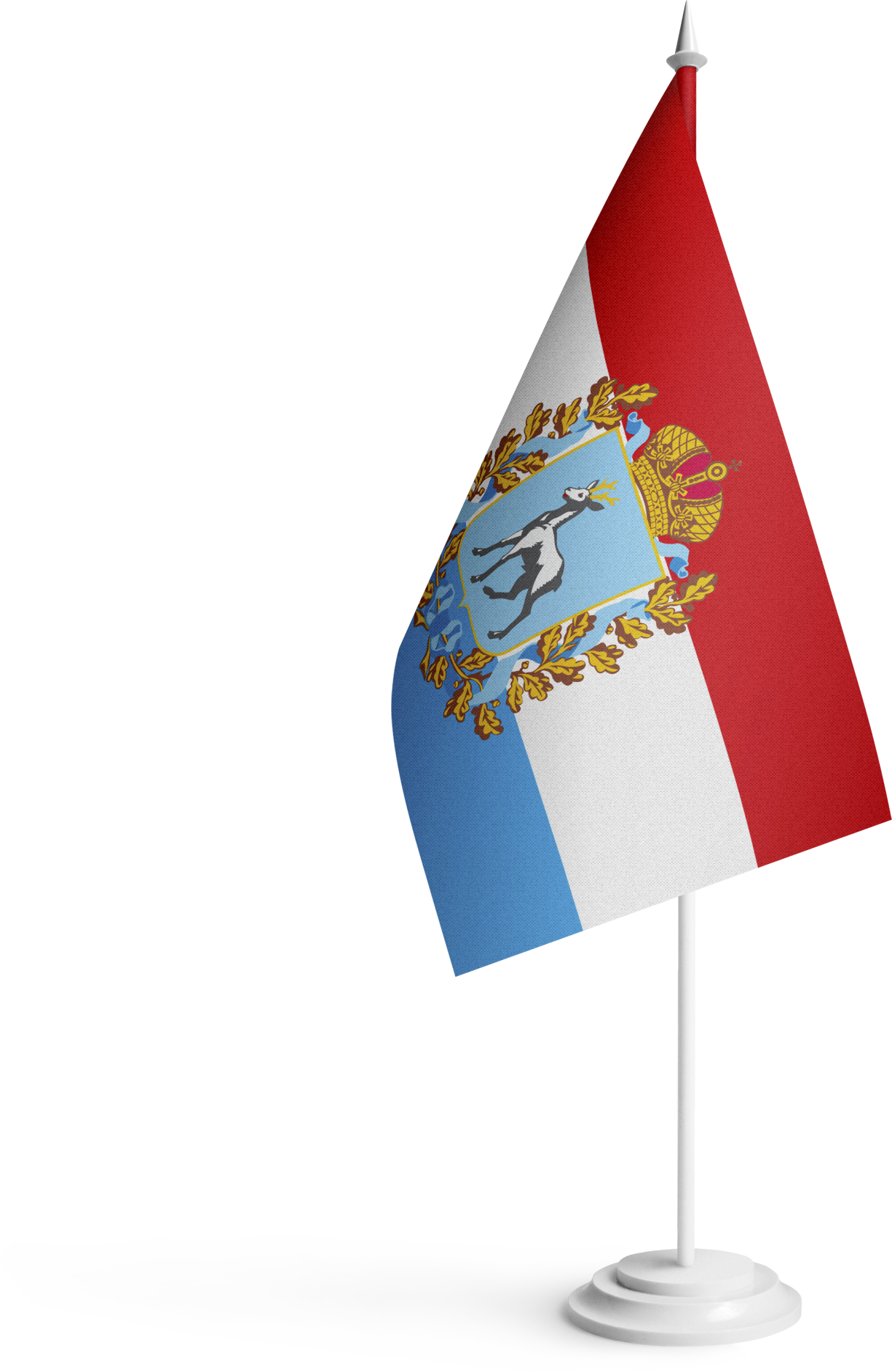 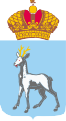 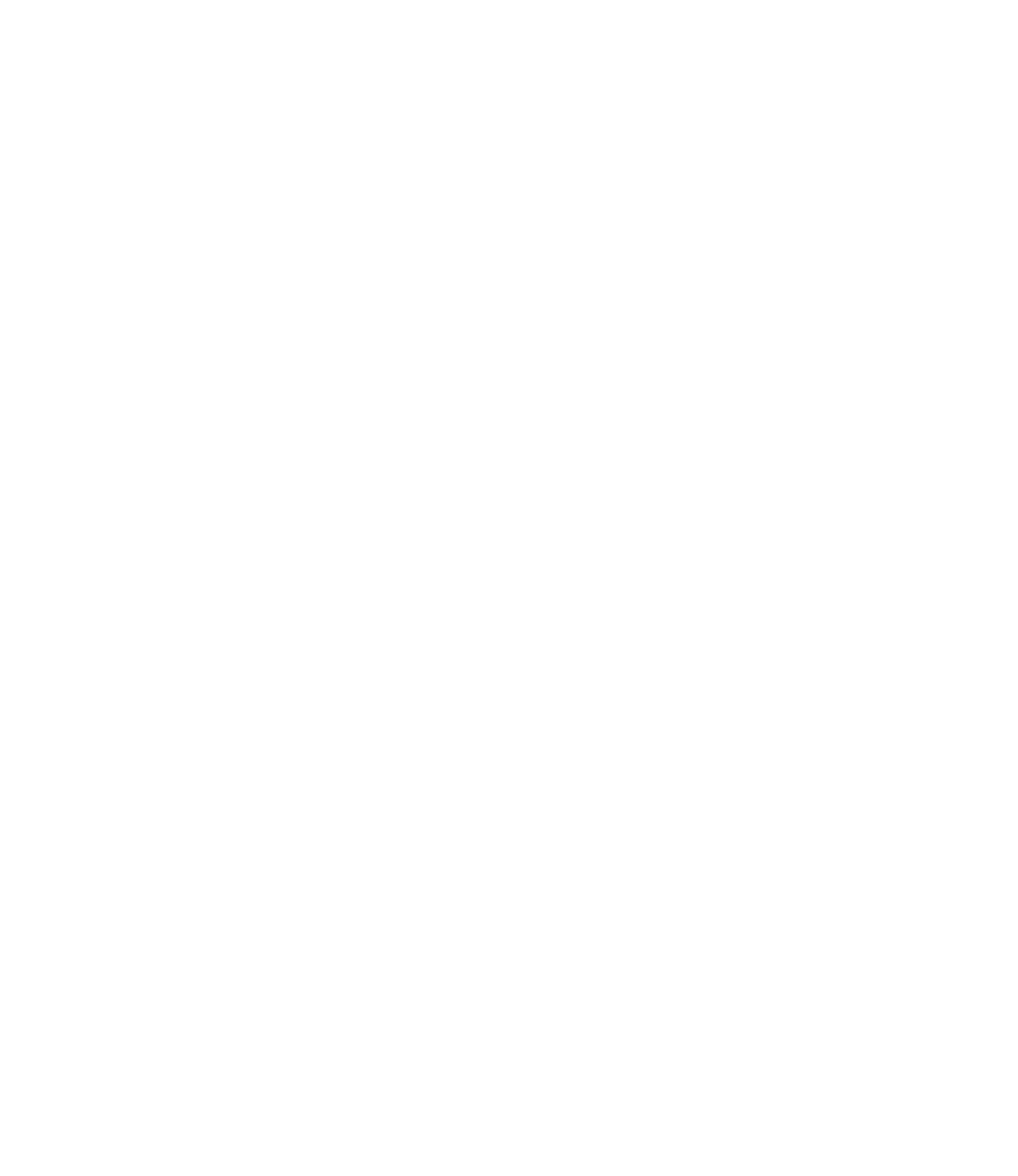 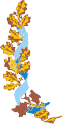 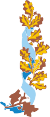 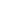 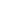 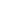 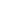 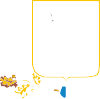 Министерство экономического развития и инвестиций Самарской области
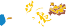 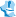 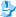 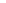 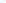 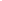 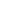 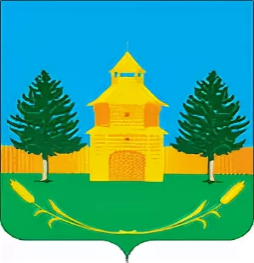 Герб муниципального образования
Муниципальный район Борский
СОСТОЯНИЕ ИМУЩЕСТВАИ ИНФРАСТРУКТУРЫ
15
ТРАНСПОРТНАЯИНФРАСТРУКТУРА
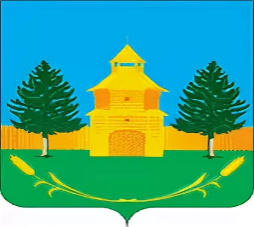 Министерство экономического развития и инвестиций Самарской области
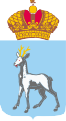 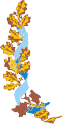 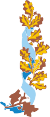 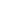 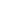 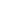 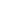 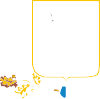 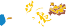 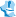 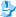 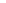 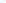 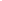 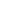 Транспортно-логистическая система
Расстояние до г. Самара  124 км
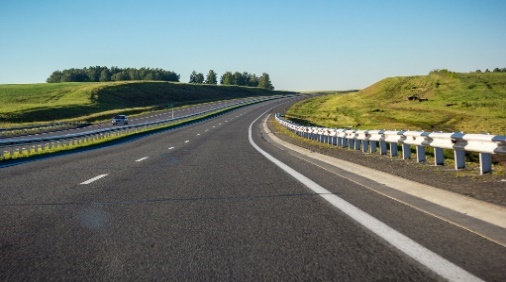 Автомагистраль Самара-Оренбург
 М5 Урал
Расстояние до
 г. Оренбург 325 км
Железная дорога Москва-Самара-Оренбург-Ташкент
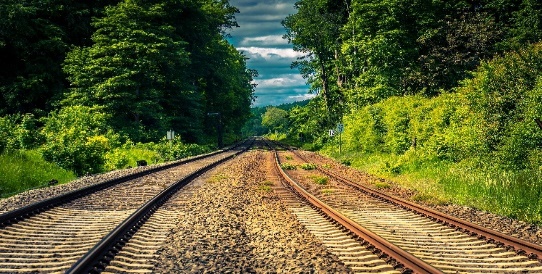 Расстояние до г. Казань 455 км
Герб муниципального образования
Муниципальный район Борский
Расстояние до г. Москва 1157 км
Транспортное обслуживание по району осуществляет ОАО «Борское автотранспортное предприятие»
 Действуют 7 внутрирайонных маршрутов
16
ИНЖЕНЕРНАЯИНФРАСТРУКТУРА
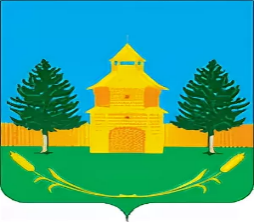 Министерство экономического развития и инвестиций Самарской области
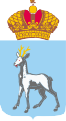 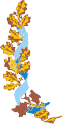 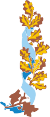 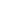 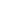 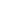 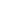 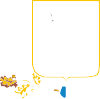 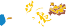 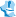 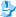 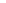 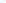 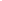 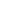 Теплоснабжение
Газоснабжение
Водоснабжение
Общая протяженность водопроводных сетей составляет 214 км.
Мощность водопроводов 3 194 тыс.м3 в год. Объем потребленной воды в год составил 804,7 тыс м3.среднесуточное потребление воды в расчёте на одного
жителя 91 л.
Пять центральных котельных  и 32 мини-котельных. Общая протяженность тепловых сетей в двухтрубном исчислении – 14,85 км, мощность источников теплоснабжения 28,65 Гкал/час. Полезный отпуск тепловой энергии на коммунальные нужды 25,5 тысяч Гкал., в т.ч. населению 10,5тысяч  Гкал  Услугами центрального отопления пользуются в сельских поселениях Борское, Новоборское, Петровка.
Протяженность газовых сетей по муниципальному району Борский
составляет 616,2 км. Центральное газоснабжение проведено в 33 из 51
населенных пунктов муниципального района Борский. Уровень газификации
домов сетевым газом составляет 84,2 %.
Герб муниципального образования
Муниципальный район Борский
17
ИНЖЕНЕРНАЯИНФРАСТРУКТУРА
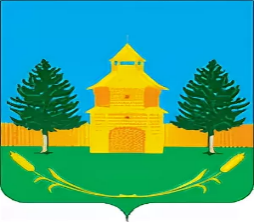 Министерство экономического развития и инвестиций Самарской области
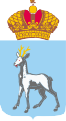 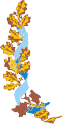 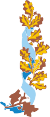 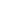 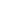 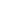 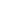 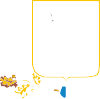 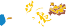 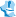 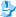 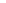 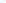 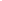 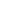 Электроэнергия
На территории муниципального района Борский функционируют сетевые и энергоснабжающие компании:
Борский участок АО «Самарская сетевая компания». На участке
находится ВЛ 0,4 КВ – 186,026 км; ВЛ 6-10 КВ – 38,095 км; ТП
6-10/(0,4) КВ – 106 шт.
Волжское производственное отделение филиала ПАО «МРСК-Волги» -
«Самарские распределительные сети» оказывает услуги по передаче
электрической энергии, по технологическому присоединению
Борское отделение ПАО «Самараэнерго». Основным видом
деятельности является сбыт электрической энергии. Зона обслуживания
– Борский район, Богатовский район, часть Кинель-Черкасского района,
Оренбургской области (Тоцкая КЭЧ).
Герб муниципального образования
Муниципальный район Борский
18
ЗЕМЕЛЬНЫЕ УЧАСТКИ, ПРЕДЛАГАЕМЫЕ В ЦЕЛЯХРАЗВИТИЯ ИНВЕСТИЦИОННОЙ ДЕЯТЕЛЬНОСТИ
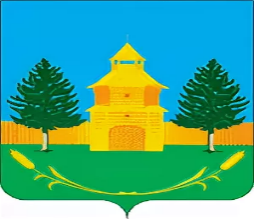 Министерство экономического развития и инвестиций Самарской области
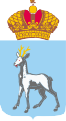 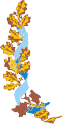 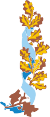 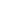 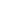 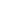 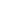 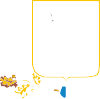 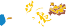 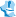 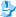 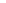 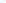 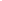 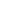 Земельный участок по адресу: Самарская область, Борский район, с кадастровым номером: 63:16:0616001:42
общая площадь 1,95 га
строения, здания, сооружения отсутствуют
государственная неразграниченная собственность
возможно использование для производственных и промышленных целей
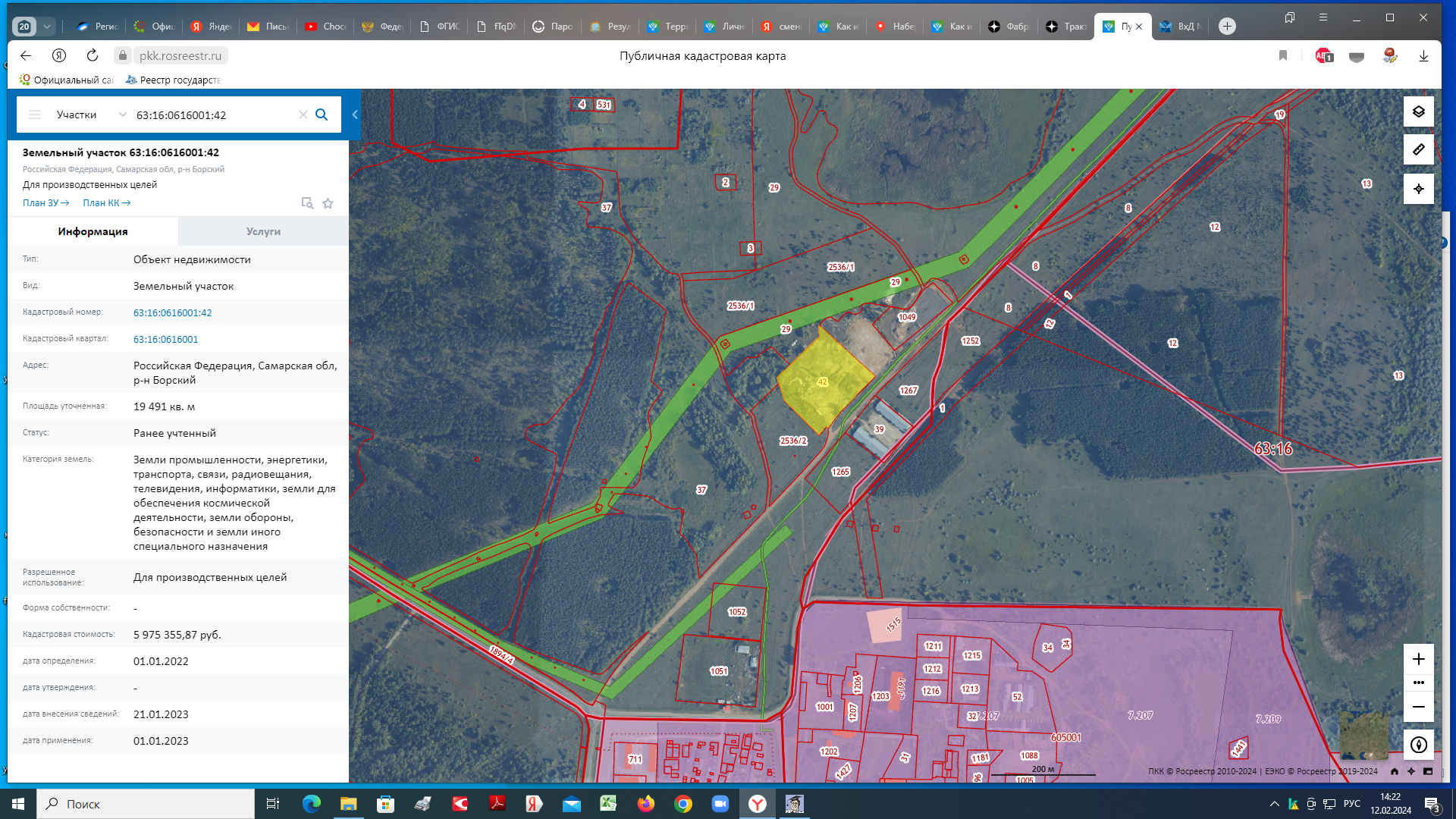 Герб муниципального образования
Муниципальный район Борский
к объекту имеются подъездные пути с твердым покрытием; близость к железнодорожным путям: 1,4 км; близость к автомобильным путям: 0,7 км
мощность источника энергопотребления индивидуальная трансформаторная подстанция свыше 10000 кВт
19
ЗЕМЕЛЬНЫЕ УЧАСТКИ, ПРЕДЛАГАЕМЫЕ В ЦЕЛЯХРАЗВИТИЯ ИНВЕСТИЦИОННОЙ ДЕЯТЕЛЬНОСТИ
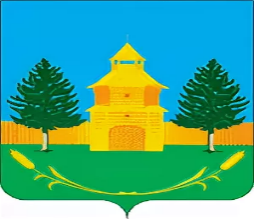 Министерство экономического развития и инвестиций Самарской области
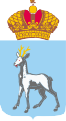 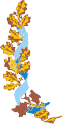 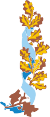 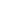 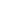 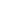 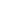 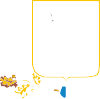 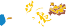 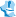 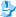 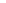 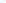 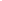 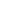 Земельный участок, расположенный по адресу: Самарская область, Борский район, с. Подсолнечное, в северо-западной части кадастрового квартала 63:16:1102001, с кадастровым номером: 63:16:1102001:86
возможно использование для строительства молочно-животноводческого комплекса
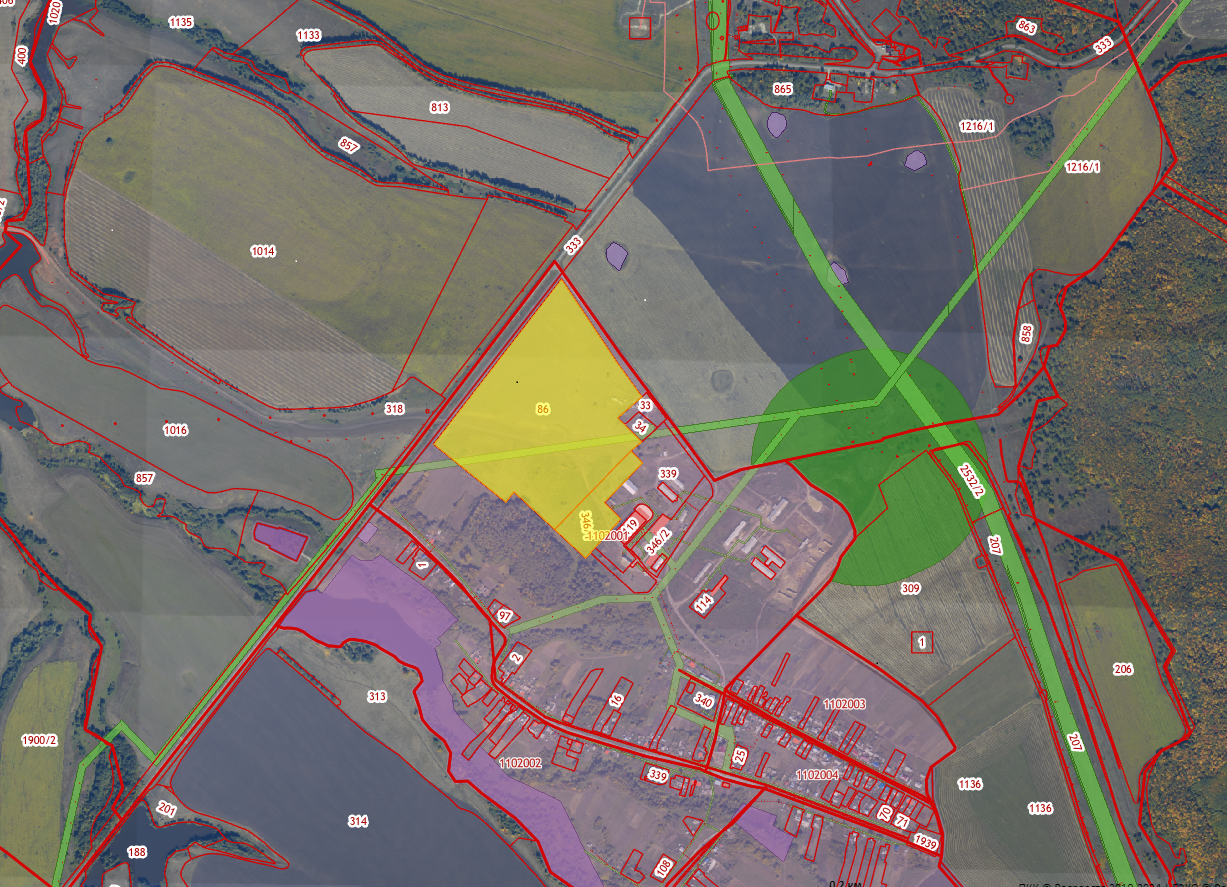 строения, здания, сооружения отсутствуют
государственная неразграниченная собственность
общая площадь 
25 Га
Герб муниципального образования
источник энергопотребления отсутствует
к объекту имеются подъездные пути; рядом проходит автомобильная дорога
Муниципальный район Борский
20
ЗЕМЕЛЬНЫЕ УЧАСТКИ, ПРЕДЛАГАЕМЫЕ В ЦЕЛЯХРАЗВИТИЯ ИНВЕСТИЦИОННОЙ ДЕЯТЕЛЬНОСТИ
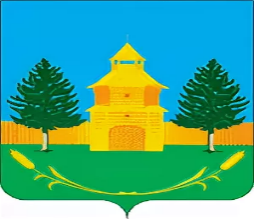 Министерство экономического развития и инвестиций Самарской области
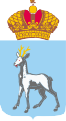 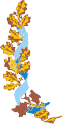 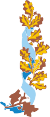 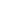 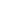 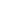 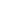 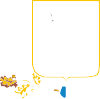 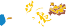 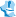 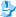 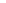 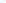 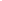 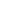 Земельный участок, расположенный по адресу: Российская Федерация, Самарская область, Борский р-н, с. Борское с кадастровым номером: 63:16:0604019:638
возможно использование для строительства культурно-оздоровительной базы
строения, здания, сооружения отсутствуют
муниципальная собственность
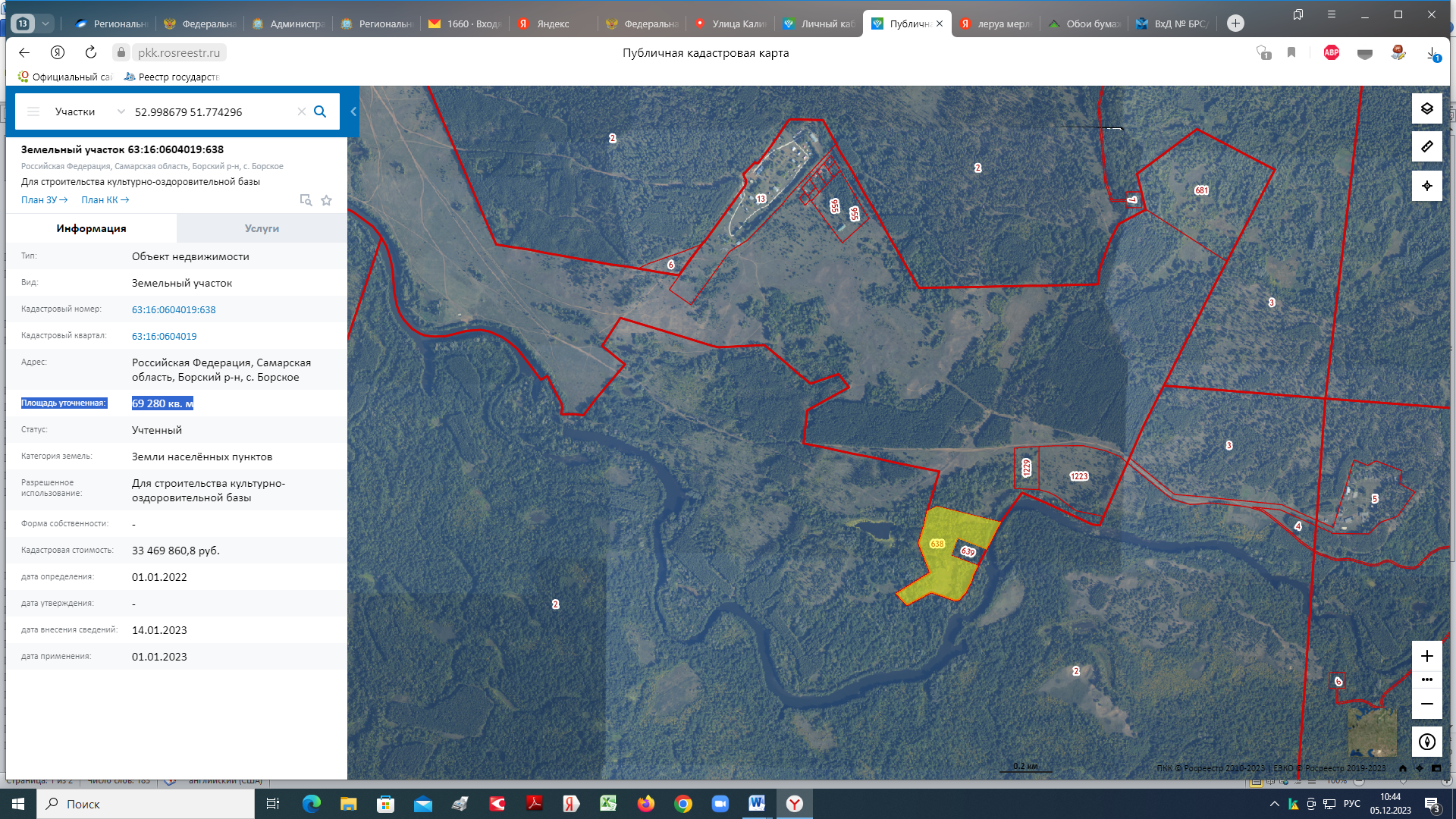 общая площадь 
6,92 Га
Герб муниципального образования
источник энергопотребления отсутствует
к объекту имеются подъездные пути; состояние удовлетворительное
Муниципальный район Борский
21
ЗЕМЕЛЬНЫЕ УЧАСТКИ, ПРЕДЛАГАЕМЫЕ В ЦЕЛЯХРАЗВИТИЯ ИНВЕСТИЦИОННОЙ ДЕЯТЕЛЬНОСТИ
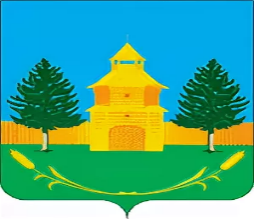 Министерство экономического развития и инвестиций Самарской области
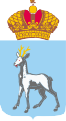 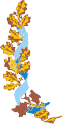 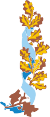 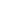 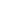 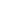 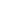 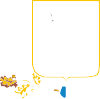 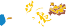 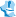 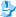 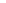 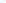 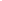 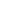 Земельный участок, расположенный по адресу: Российская Федерация, Самарская область, Борский р-н, с. Борское с кадастровым номером: 63:16:0604019:1223
возможно использование для строительства культурно-оздоровительной базы
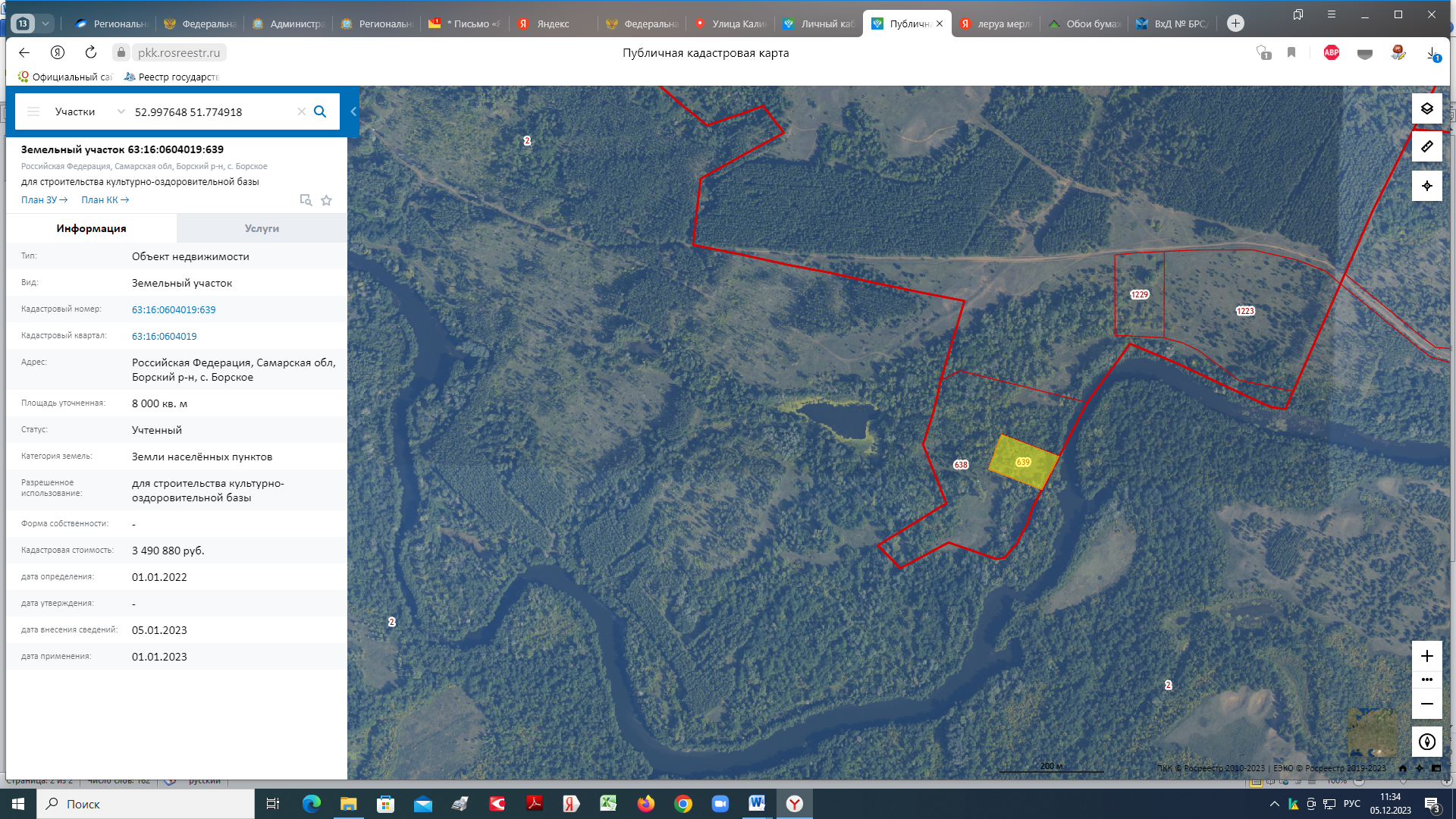 муниципальная собственность
строения, здания, сооружения отсутствуют
общая площадь 
6,58 Га
Герб муниципального образования
источник энергопотребления отсутствует
к объекту имеются подъездные пути; состояние удовлетворительное
Муниципальный район Борский
22
ЗЕМЕЛЬНЫЕ УЧАСТКИ, ПРЕДЛАГАЕМЫЕ В ЦЕЛЯХРАЗВИТИЯ ИНВЕСТИЦИОННОЙ ДЕЯТЕЛЬНОСТИ
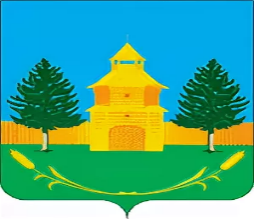 Министерство экономического развития и инвестиций Самарской области
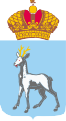 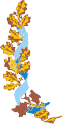 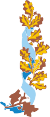 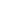 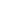 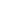 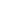 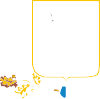 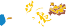 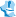 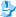 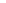 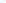 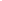 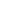 Земельный участок, расположенный по адресу: Российская Федерация, Самарская область, Борский р-н, с. Борское с кадастровым номером: 63:16:0604019:639
возможно использование для строительства культурно-оздоровительной базы
муниципальная собственность
строения, здания, сооружения отсутствуют
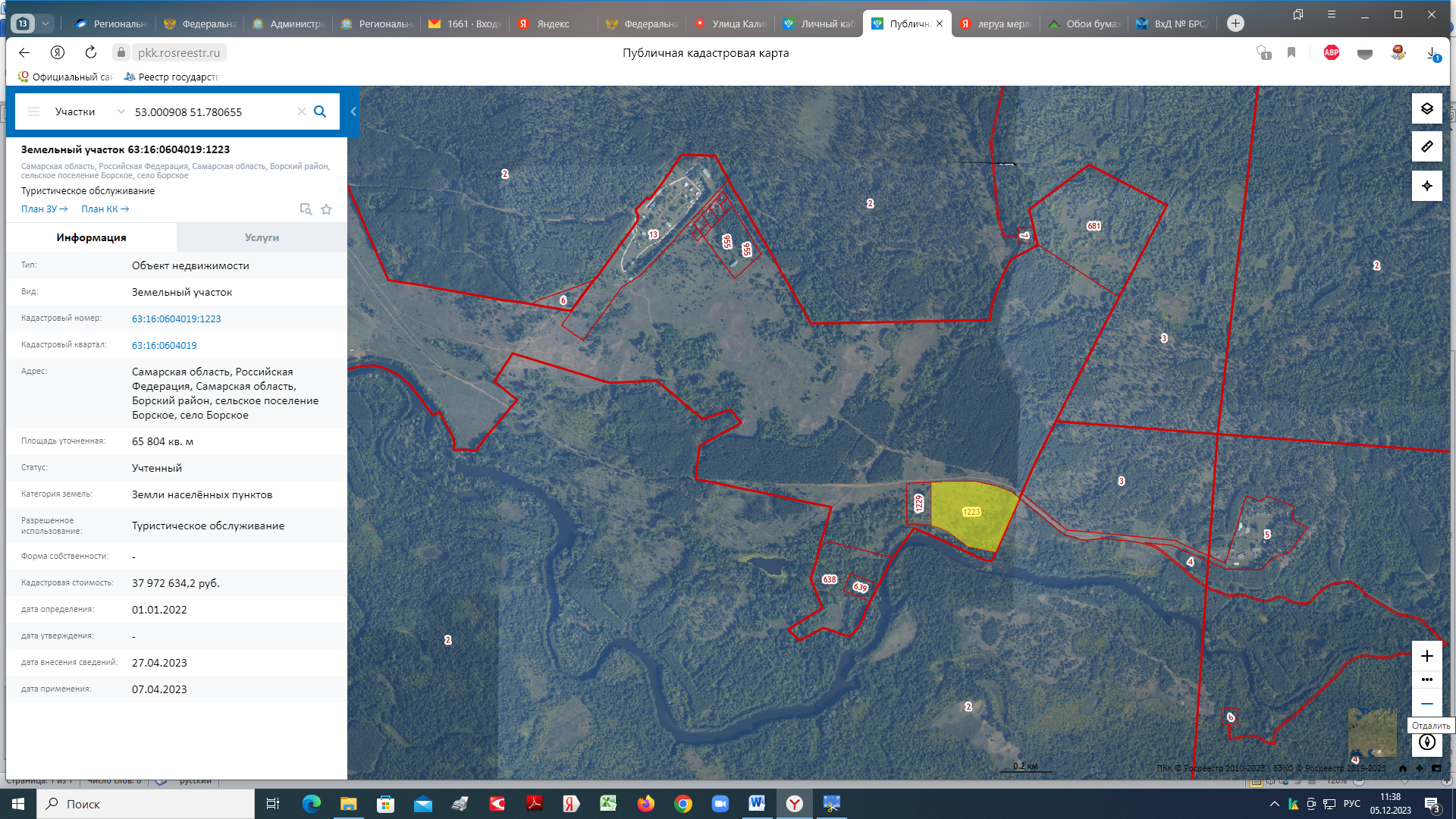 общая площадь 
6,58 Га
Герб муниципального образования
источник энергопотребления отсутствует
к объекту имеются подъездные пути; состояние удовлетворительное
Муниципальный район Борский
23
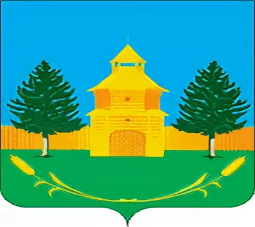 ИМУЩЕСТВЕННЫЕ КОМПЛЕКСЫ, ПРЕДЛАГАЕМЫЕВ ЦЕЛЯХ РАЗВИТИЯ ИНВЕСТИЦИОННОЙ ДЕЯТЕЛЬНОСТИ
Министерство экономического развития и инвестиций Самарской области
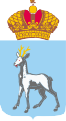 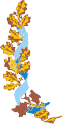 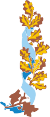 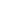 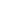 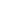 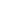 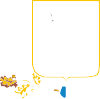 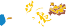 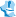 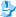 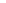 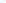 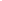 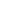 Нежилое двухэтажное здание с кадастровым номером: 63:16:0604034:30
мощность источника энергопотребления 20,41 кВт
расположено по адресу: Самарская область, Борский район,                   с. Борское, ул. Кустарная, д. 12
Площадь 689,8 кв.м.
балансовая стоимость 541 934,40 руб., 
без остаточной стоимости
Второй этаж нежилого здания
Герб муниципального образования
Муниципальный район Борский
расположено по адресу: Самарская область, Борский район, с.Борское, ул.Первомайская, д.105
балансовой стоимостью 168 180,19 руб., 
без остаточной стоимости
мощность источника энергопотребления 20,41 кВт
Площадь 203,9 кв.м
24
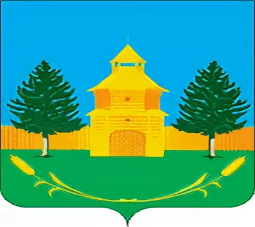 ИМУЩЕСТВЕННЫЕ КОМПЛЕКСЫ, ПРЕДЛАГАЕМЫЕВ ЦЕЛЯХ РАЗВИТИЯ ИНВЕСТИЦИОННОЙ ДЕЯТЕЛЬНОСТИ
Министерство экономического развития и инвестиций Самарской области
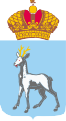 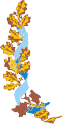 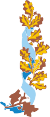 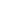 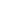 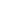 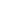 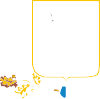 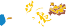 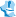 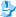 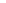 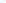 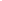 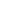 Нежилое двухэтажное здание с кадастровым номером: 63:16:0204003:238
мощность источника энергопотребления 15 кВт
расположено по адресу: Самарская область, Борский район,                   с. Подгорное, ул. Центральная, д. 27б
Площадь 1007,0 кв.м.
балансовая стоимость 
5 975 262,0 руб., 
без остаточной стоимости
Нежилое двухэтажное здание с кадастровым номером: 63:16:1201004:133
Герб муниципального образования
Муниципальный район Борский
расположено по адресу: Самарская область, Борский район, с.Васильевка, ул.Центральная, д.37
балансовой стоимостью   1 617 714,23 руб., 
без остаточной стоимости
мощность источника энергопотребления 15 кВт
Площадь 331,4 кв.м
25
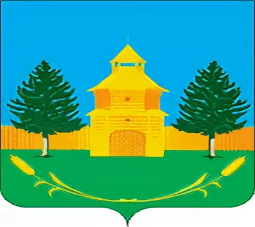 ИМУЩЕСТВЕННЫЕ КОМПЛЕКСЫ, ПРЕДЛАГАЕМЫЕВ ЦЕЛЯХ РАЗВИТИЯ ИНВЕСТИЦИОННОЙ ДЕЯТЕЛЬНОСТИ
Министерство экономического развития и инвестиций Самарской области
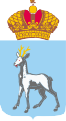 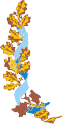 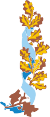 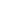 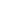 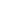 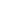 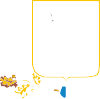 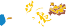 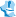 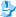 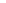 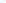 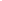 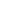 Канализационные очистные сооружения (степень готовности 70%) кадастровый номер 63:16:00000000:2466
мощность источника энергопотребления 450 кВт
расположено по адресу: Самарская область, Борский район,                   с. Борское
Площадь 7 400 кв.м.
балансовая стоимость 
149 796 тыс.руб.
Герб муниципального образования
Муниципальный район Борский
26
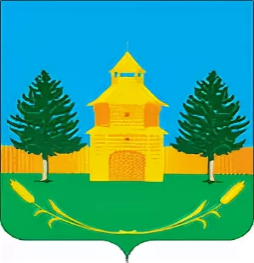 ИТОГОВЫЕ ВЫВОДЫПО РАЗДЕЛУ
Министерство экономического развития и инвестиций Самарской области
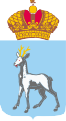 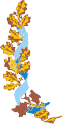 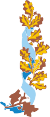 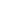 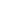 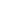 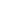 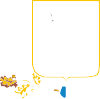 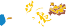 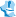 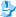 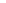 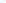 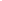 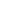 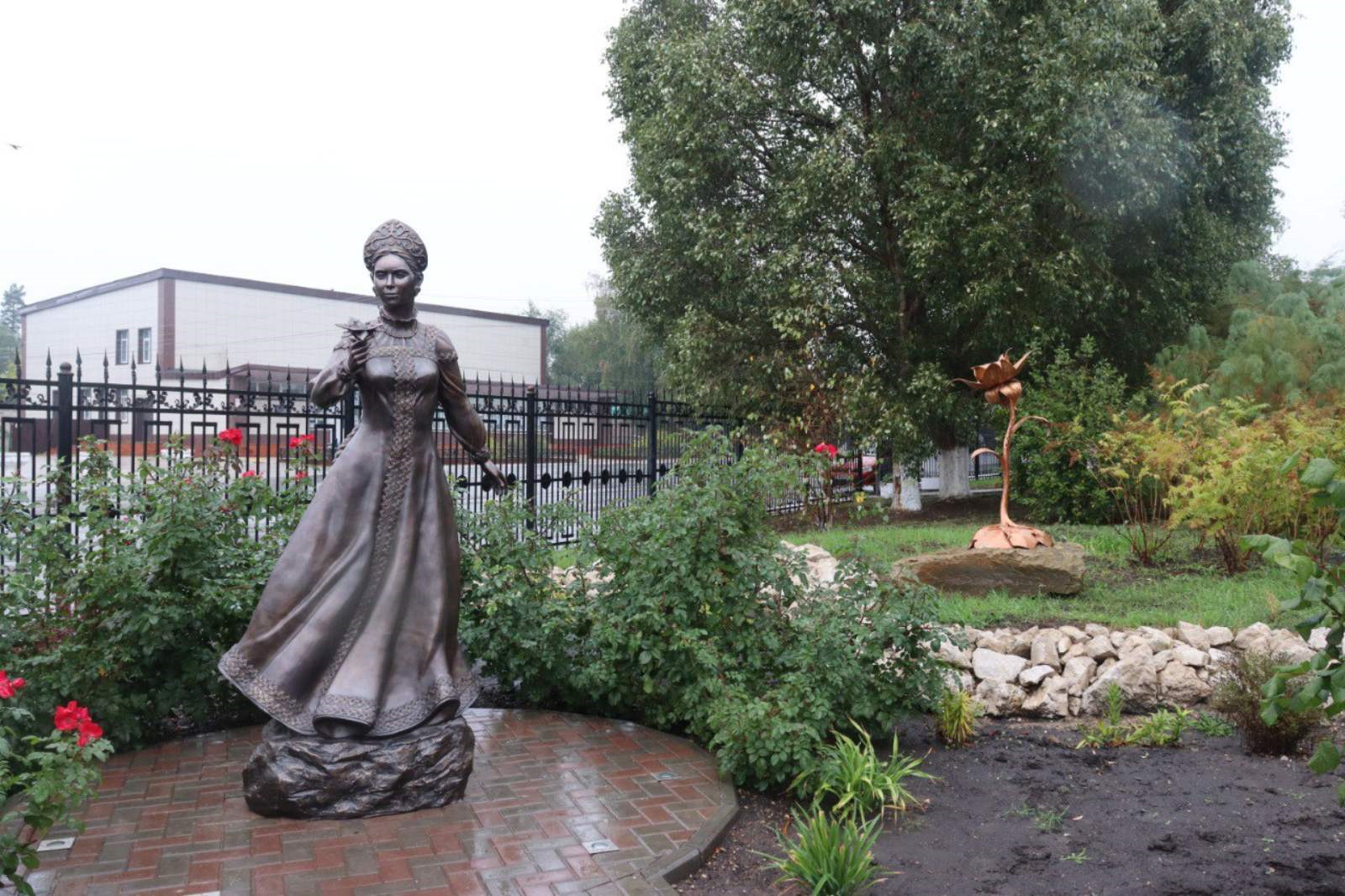 В части состояния имущественной инфраструктуры муниципальный район Борский имеет следующие преимущества:
 -приближенность к железнодорожной станции;- в муниципалитете реализуются долгосрочные муниципальные программы комплексного развития систем транспортной инфраструктуры и комплексного развития систем коммунальной инфраструктуры;- организована стабильная работа организаций, предоставляющих услуги ЖКХ;-  высокая доля протяженности дорог общего пользования, соответствующих нормативным требованиям;
- хорошо развита социальная инфраструктура;
- на территории района имеется инвестиционная площадка и  имущество, которое может рассматриваться в целях развития инвестиционной деятельности
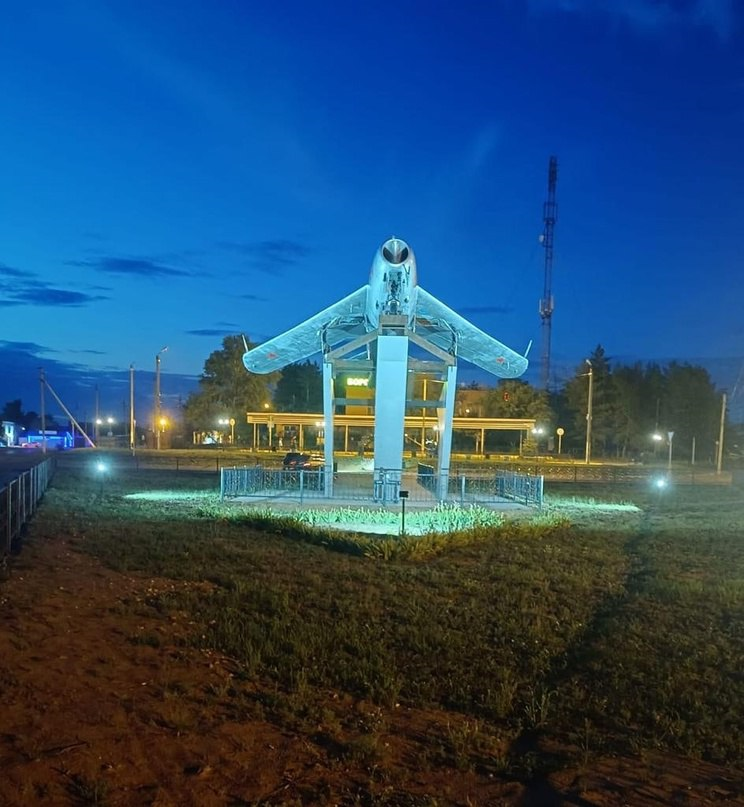 Герб муниципального образования
Муниципальный район Борский
27
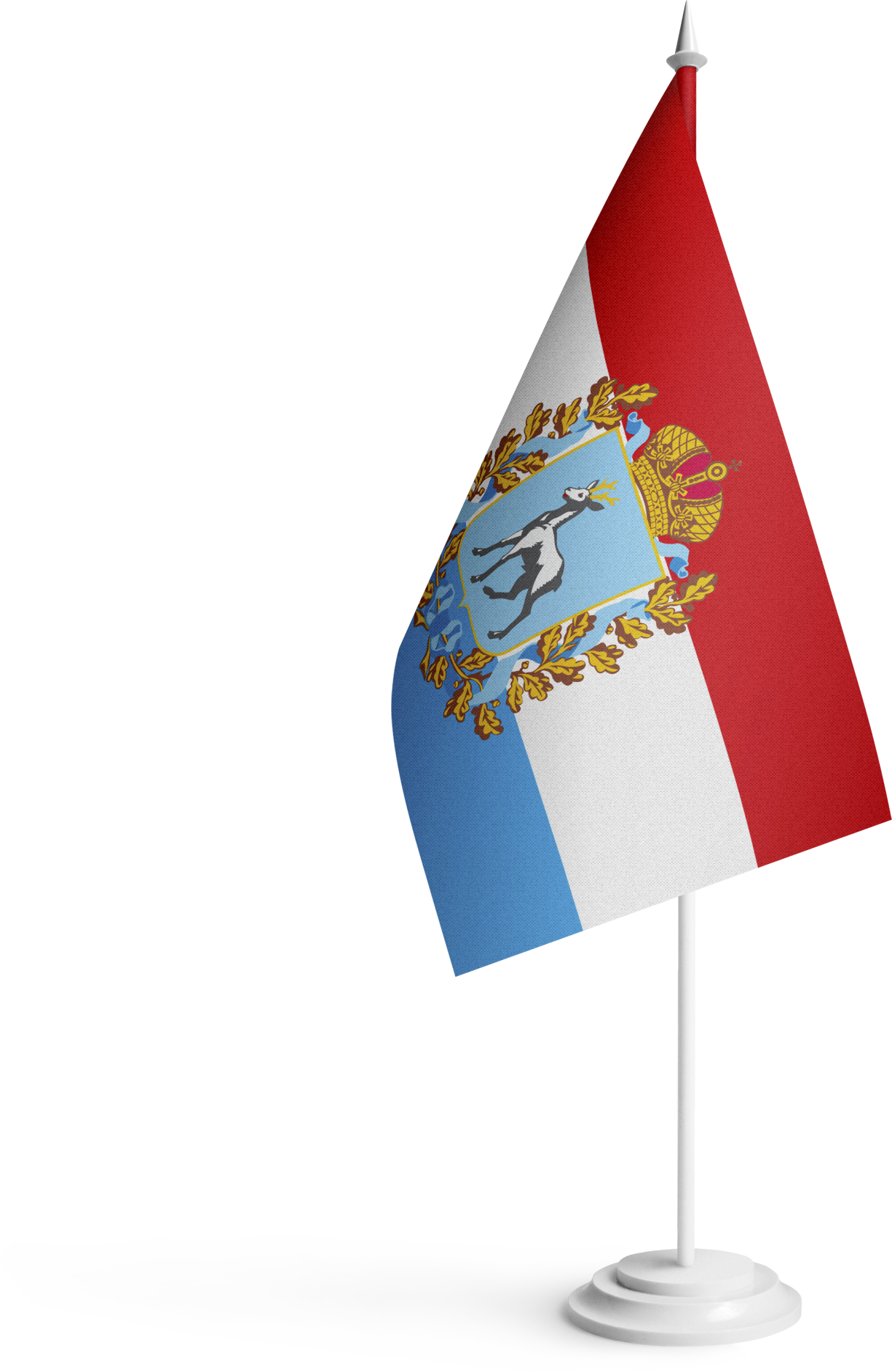 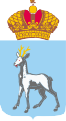 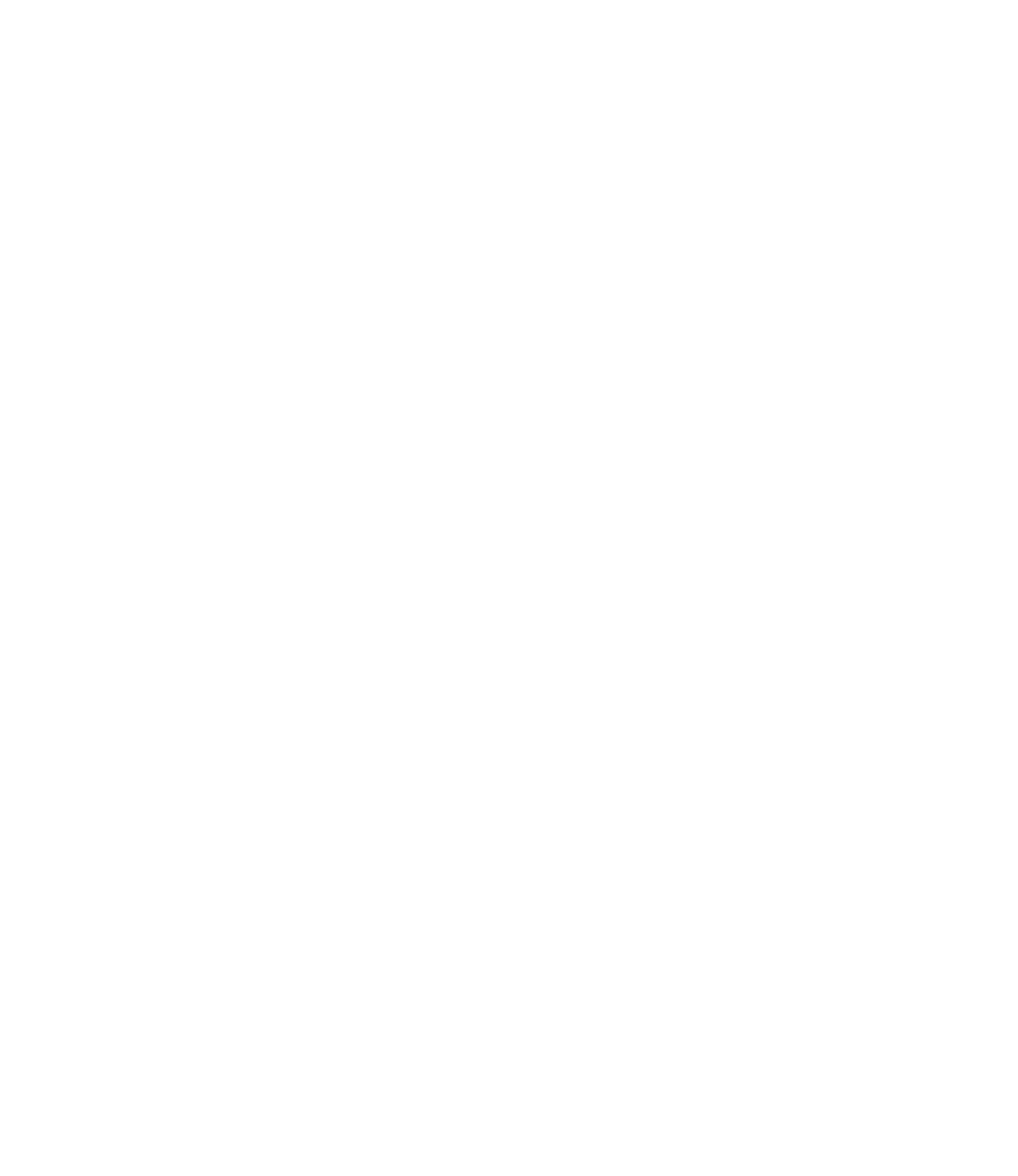 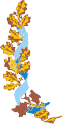 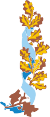 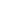 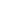 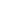 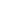 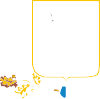 Министерство экономического развития и инвестиций Самарской области
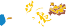 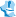 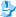 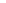 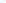 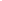 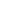 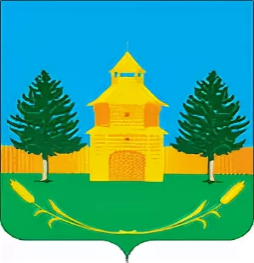 Герб муниципального образования
Муниципальный район Борский
СТРАТЕГИЧЕСКИЙ ПЛАН РАЗВИТИЯ МУНИЦИПАЛЬНОГО ОБРАЗОВАНИЯ
28
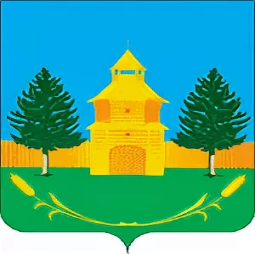 СТРАТЕГИЧЕСКИЕ ЦЕЛИ И ЗАДАЧИ ИНВЕСТИЦИОННОГОРАЗВИТИЯ МУНИЦИПАЛЬНОГО ОБРАЗОВАНИЯ
Министерство экономического развития и инвестиций Самарской области
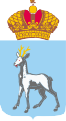 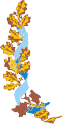 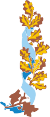 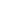 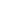 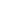 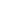 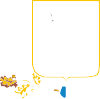 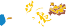 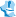 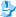 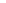 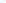 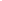 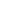 ГЛАВНАЯ СТРАТЕГИЧЕСКАЯ ЦЕЛЬ : 
сбалансированное экономическое и социальное развитие территории, обеспечивающее рост качества жизни, драйвером которого выступает высокотехнологичный сектор услуг межрегионального значения по возрождению аксаковского культурного наследия, оздоровлению и развитию детей.
СТРАТЕГИЧЕСКИЕ ЗАДАЧИ:

-создание условий для демографической стабилизации муниципального района Борский (увеличение численности населения на  8,0 %);
-устойчивое развитие отраслей социальной сферы, формирующих человеческий капитал (создание центра поддержки раннего развития детей, создание туристического центра «Аксаковская слобода» (благоустроенная парковая зона; площадка народных промыслов и ремесел; господский дом)
-развитие водохозяйственного комплекса на территории Борского района (реконструкция центрального водопровода);
-развитие коммунальной инфраструктуры на территории Борского района (завершение строительства канализационных очистных сооружений);
-повышение уровня благоустройства дворовых и общественных территорий (планируется благоустроить 12 дворовых территорий и 4 общественных)
Герб муниципального образования
Муниципальный район Борский
29
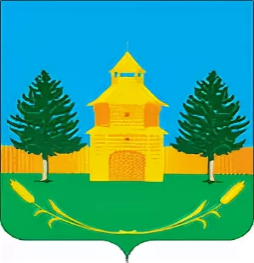 АРХИТЕКТУРА И ГРАДОСТРОИТЕЛЬСТВО.ФУНКЦИОНАЛЬНОЕ ЗОНИРОВАНИЕ ТЕРРИТОРИИ
Министерство экономического развития и инвестиций Самарской области
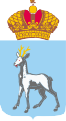 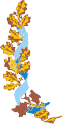 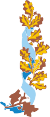 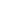 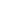 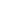 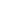 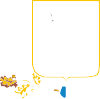 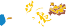 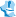 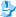 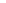 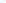 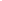 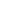 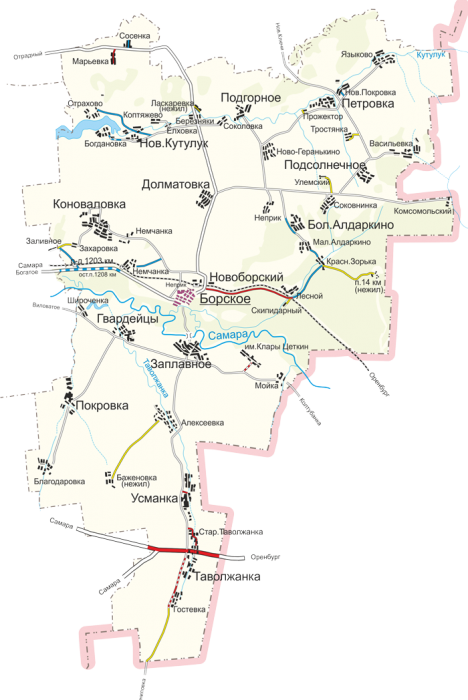 -создание туристического центра «Аксаковская слобода»  позволит приостановить процесс депопуляции населения, а к 2030 г. - повысить среднегодовую численность жителей муниципального района до 24050 человек, т.е. на 2,3 % по сравнению с 2019 годом;
    - реконструкция центрального водопровода позволит обеспечить качественной питьевой водой более 2 тысяч человек;
    -завершение строительства канализационный очистных сооружение позволит улучшить экологическую обстановку в районном центре с.Борское с численностью проживающих 8817 человек;
- благоустройство дворовых и общественных территорий позволяют обеспечить комфортные условия отдыха и проживания населения.
Герб муниципального образования
Муниципальный район Борский
30
ПЕРСПЕКТИВНЫЕ СТРАТЕГИЧЕСКИЕ ИНВЕСТИЦИОННЫЕ ПРОЕКТЫ
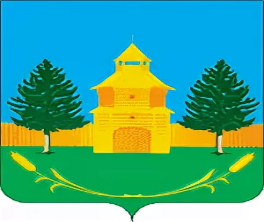 Министерство экономического развития и инвестиций Самарской области
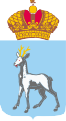 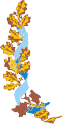 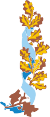 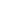 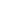 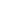 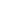 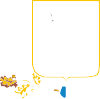 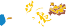 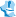 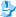 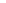 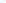 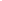 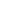 Создание и эксплуатация животноводческо-растениеводческого комплекса в Борском районе Самарской области
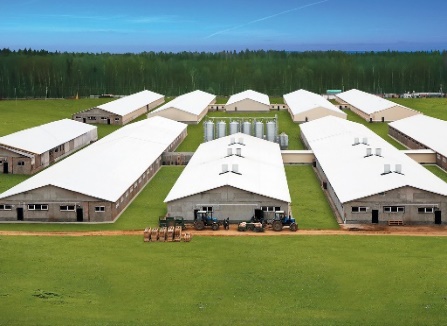 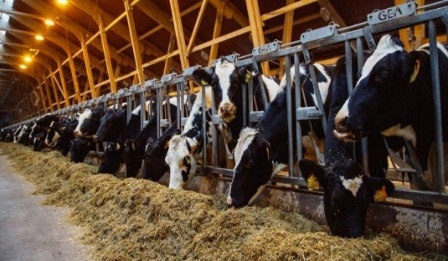 Строительство животноводческого комплекса на 2400 дойных коров
Герб муниципального образования
Муниципальный район Борский
Завершение строительства канализационных очистных сооружений
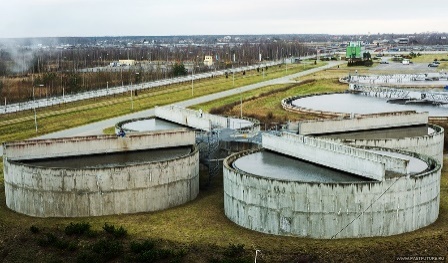 31
ПЕРСПЕКТИВНЫЕ СТРАТЕГИЧЕСКИЕ ИНВЕСТИЦИОННЫЕ ПРОЕКТЫ
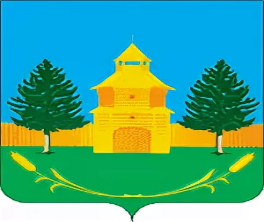 Министерство экономического развития и инвестиций Самарской области
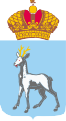 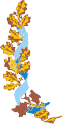 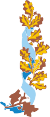 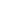 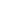 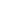 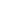 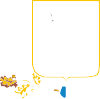 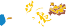 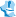 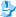 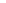 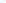 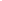 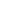 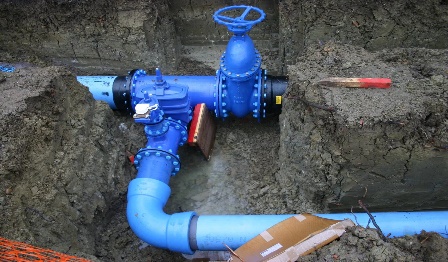 Реконструкция центрального водопровода
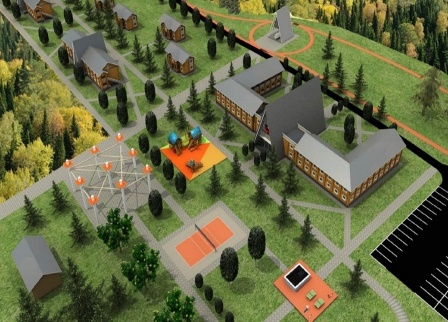 Строительство туристического центра «Аксаковская слобода»
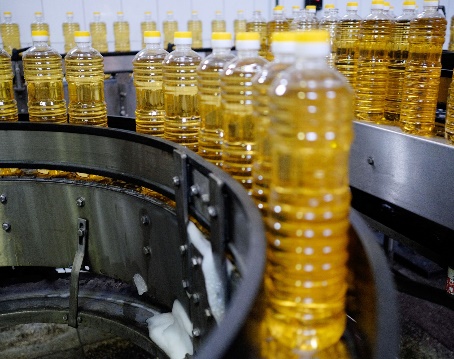 Герб муниципального образования
Муниципальный район Борский
Строительство завода по производству подсолнечного масла
32
МЕРОПРИЯТИЯ ПО РАЗВИТИЮ ИНФРАСТРУКТУРЫ
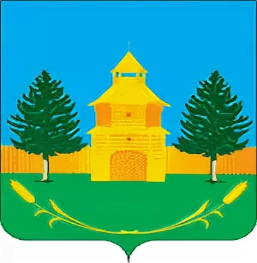 Министерство экономического развития и инвестиций Самарской области
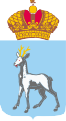 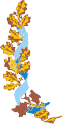 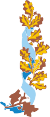 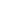 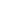 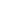 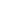 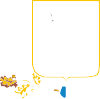 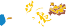 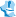 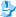 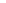 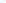 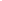 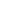 Герб муниципального образования
Муниципальный район Борский
33
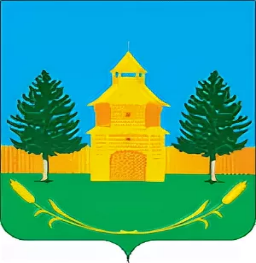 ЦЕЛЕВЫЕ ИНДИКАТОРЫРЕАЛИЗАЦИИ СТРАТЕГИИ
Министерство экономического развития и инвестиций Самарской области
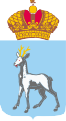 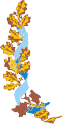 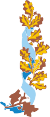 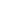 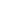 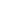 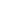 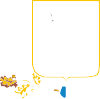 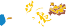 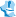 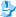 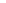 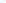 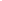 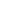 Герб муниципального образования
муниципальный район Борский
34
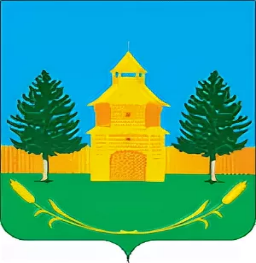 ЦЕЛЕВЫЕ ИНДИКАТОРЫРЕАЛИЗАЦИИ СТРАТЕГИИ
Министерство экономического развития и инвестиций Самарской области
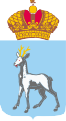 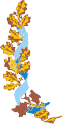 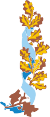 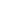 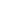 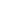 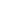 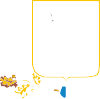 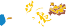 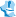 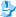 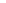 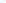 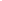 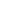 Герб муниципального образования
Муниципальный район Борский
35
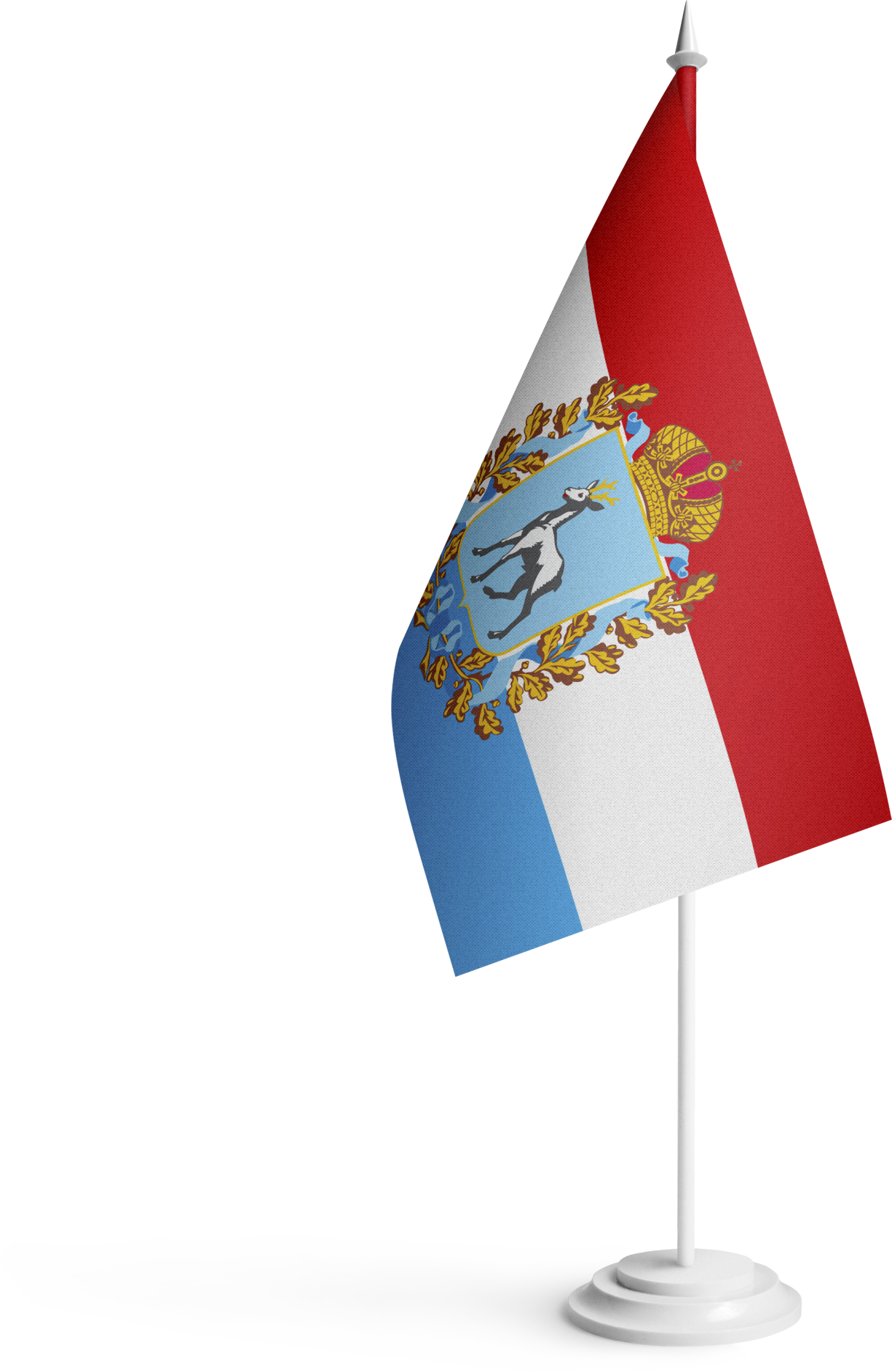 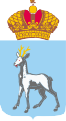 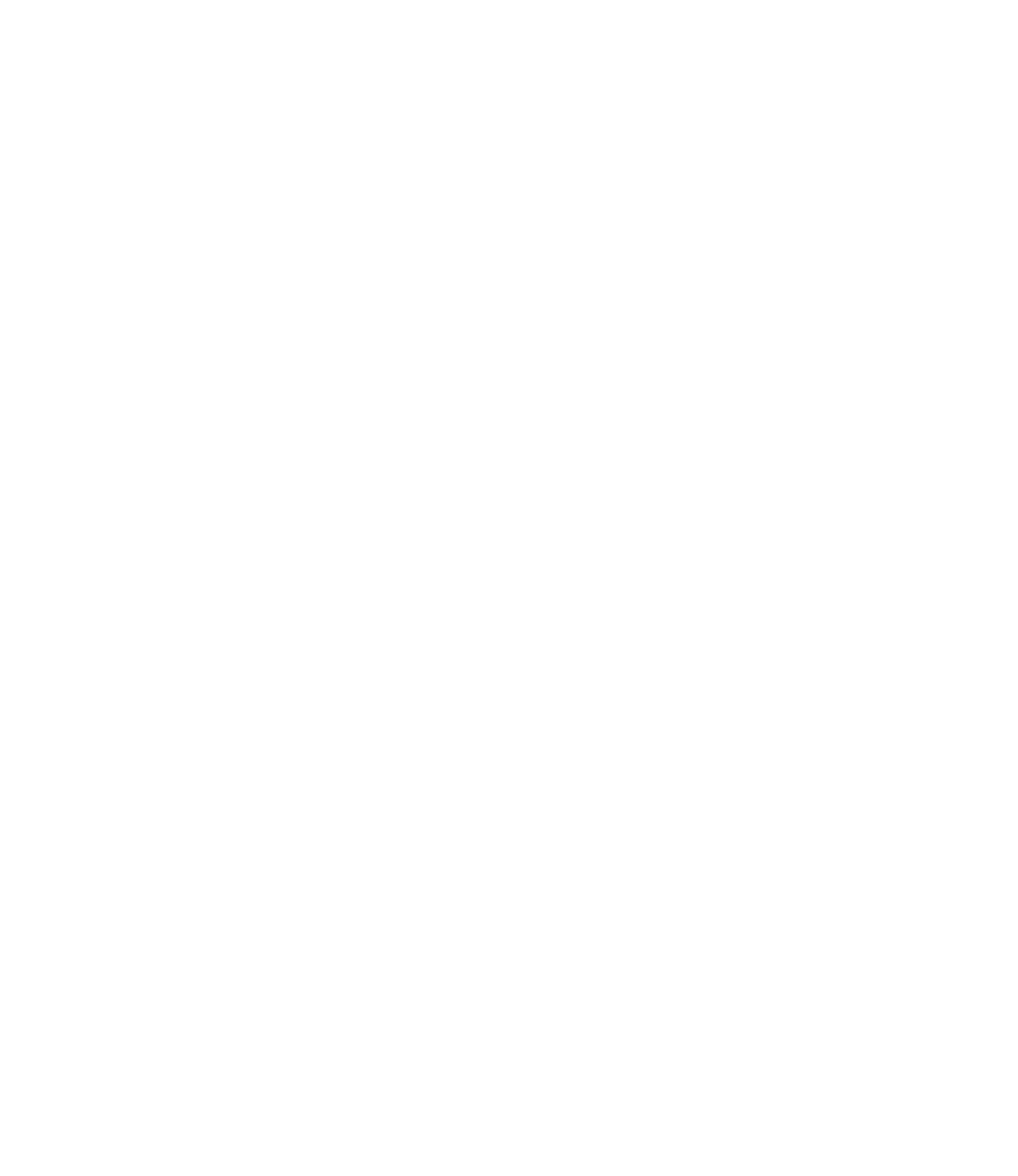 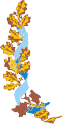 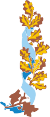 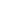 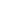 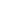 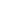 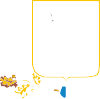 Министерство экономического развития и инвестиций Самарской области
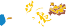 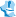 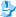 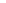 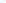 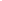 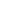 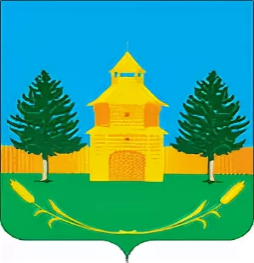 Герб муниципального образования
Муниципальный район Борский
МЕХАНИЗМ РЕАЛИЗАЦИИ СТРАТЕГИИ ИНВЕСТИЦИОННОГО РАЗВИТИЯ
36
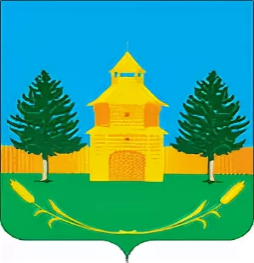 ПЛАН МЕРОПРИЯТИЙПО РЕАЛИЗАЦИИ СТРАТЕГИИ
Министерство экономического развития и инвестиций Самарской области
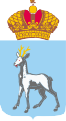 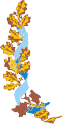 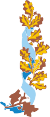 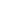 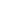 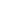 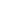 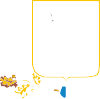 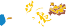 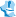 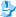 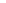 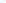 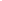 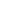 Герб муниципального образования
Муниципальный район Борский
37
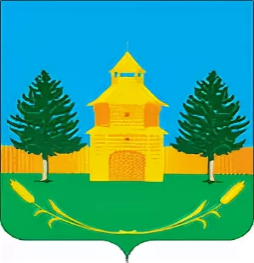 ПЛАН МЕРОПРИЯТИЙПО РЕАЛИЗАЦИИ СТРАТЕГИИ
Министерство экономического развития и инвестиций Самарской области
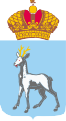 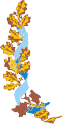 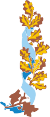 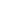 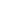 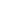 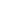 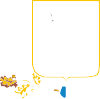 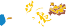 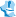 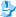 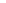 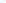 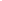 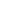 Герб муниципального образования
Муниципальный район Борский
38
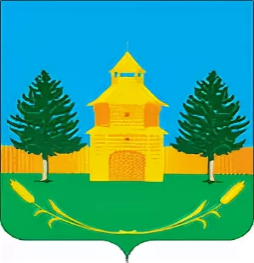 ПЛАН МЕРОПРИЯТИЙПО РЕАЛИЗАЦИИ СТРАТЕГИИ
Министерство экономического развития и инвестиций Самарской области
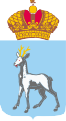 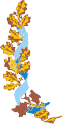 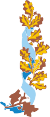 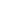 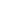 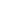 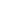 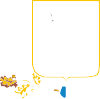 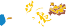 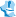 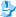 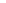 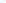 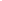 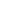 Герб муниципального образования
Муниципальный район Борский
39
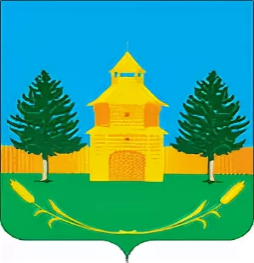 ПЛАН МЕРОПРИЯТИЙПО РЕАЛИЗАЦИИ СТРАТЕГИИ
Министерство экономического развития и инвестиций Самарской области
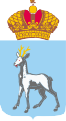 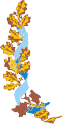 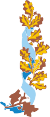 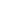 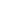 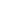 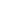 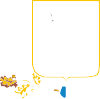 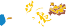 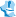 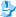 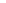 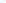 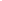 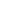 Герб муниципального образования
Муниципальный район Борский
40
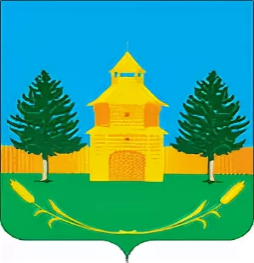 ПЛАН МЕРОПРИЯТИЙПО РЕАЛИЗАЦИИ СТРАТЕГИИ
Министерство экономического развития и инвестиций Самарской области
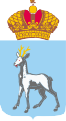 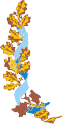 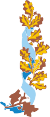 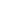 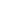 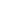 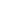 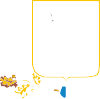 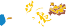 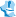 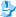 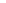 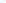 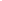 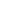 Герб муниципального образования
Муниципальный район Борский
41
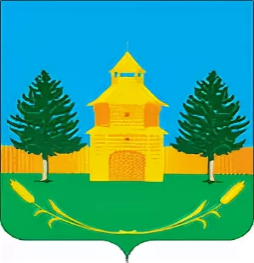 ПЛАН МЕРОПРИЯТИЙПО РЕАЛИЗАЦИИ СТРАТЕГИИ
Министерство экономического развития и инвестиций Самарской области
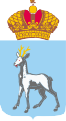 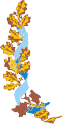 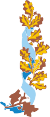 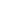 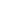 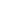 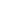 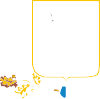 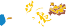 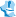 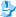 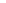 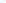 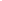 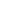 Герб муниципального образования
Наименование муниципального образования
42
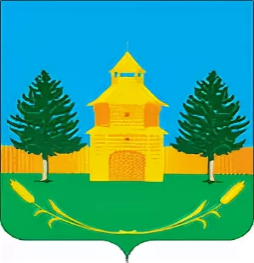 ПЛАН МЕРОПРИЯТИЙПО РЕАЛИЗАЦИИ СТРАТЕГИИ
Министерство экономического развития и инвестиций Самарской области
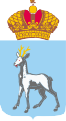 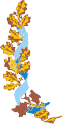 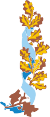 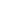 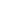 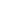 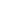 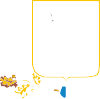 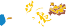 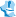 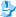 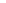 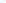 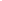 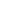 Герб муниципального образования
Муниципальный район Борский
43
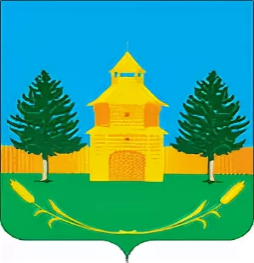 Герб муниципального образования
КОНТАКТЫ
Министерство экономического развития и инвестиций Самарской области
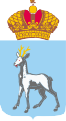 Муниципальный район Борский
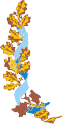 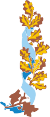 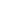 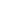 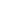 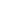 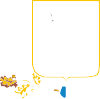 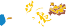 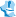 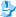 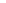 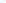 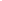 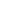 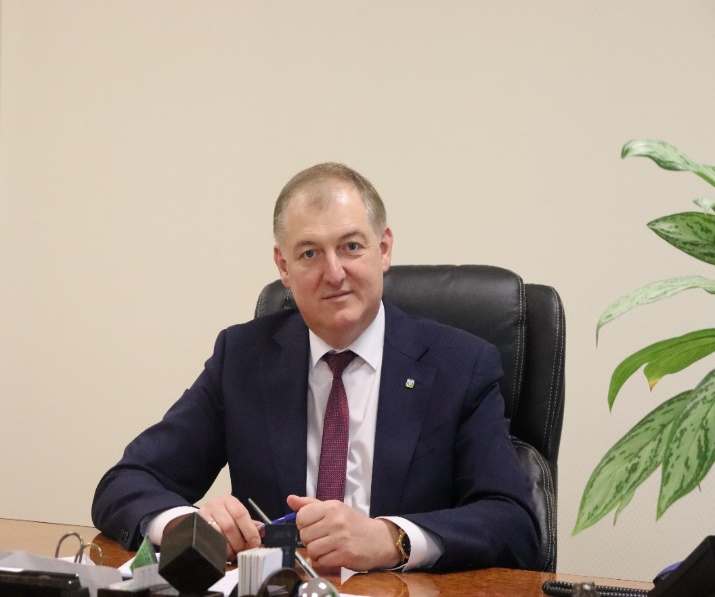 ФОТО Главы ОМС
Глава ОМС
Эдуард
 Викторович Ардабьев

Номер телефона
 8 (846)672-12-89
Адрес электронной почты:
mrborsk@yandex.ru
Инвестиционный уполномоченный
Наталья Николаевна Злобина

Номер телефона 
8 (846)672-19-93
Адрес электронной почты:
borskekonom@yandex.ru
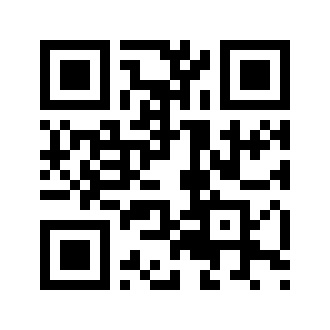 Агентство по привлечению инвестиций Самарской области

8 (800) 505 90 36
8 (846) 375 03 05
info@investinsamara.ru
QR-код ссылка на сайт
муниципального образования